Інноваційна модель супроводу дітей та підлітків з особливими потребамиОСВІТНЬО-СОЦІАЛЬНО-КУЛЬТУРНИЙ ЦЕНТР СВЯТОГО АНТОНІЯ
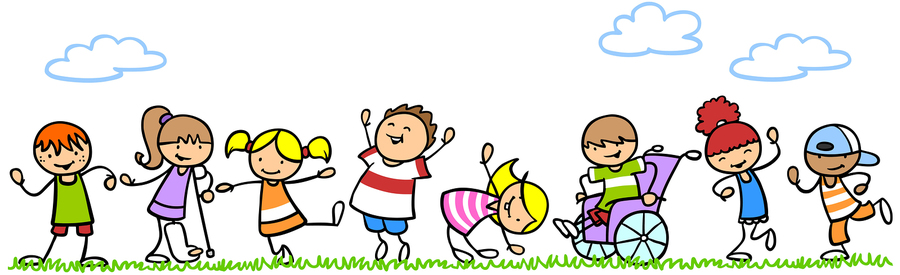 На 01.01.2020р.:
484905- діти у віці  до 18 р.
11789 – діти з інвалідністю.
Законодавство
Закон “Про соціальні послуги” від 17.01.19р. визначає основні організаційні та правові засади надання соціальних послуг, спрямованих на профілактику складних життєвих обставин, подолання або мінімізацію їх негативних наслідків, особам/сім’ям, які перебувають у складних життєвих обставинах.

Розпорядження КМУ №366 від 14.04.21р. “Про«Про схвалення Національної стратегії із створення безбар’єрного простору в Україні на період до 2030 року» для забезпечення рівних можливостей кожній людині реалізувати свої права, отримувати послуги на рівні з іншими шляхом інтегрування фізичної, цифрової, соціальної, економічної, освітньої безбар'єрності до всіх сфер державної політики.
Потреби у послугах                                 (дослідження SURGe)
Раннє втручання
Послуги реабілітації
Консультації вузькопрофільних фахівців (АВА-терапевт, сурдолог тощо)
Денний догляд за дитиною з ООП
Супровід під час навчання (асистент вчителя, т’ютор)
Тимчасовий відпочинок для батьків (згідно Стандарту СП)
Консультування батьків у вихованні дитини з ООП
-Соціальні та реабілітаційні послуги для дітей з ООП та їхніх сімей є нерозвинутими та малодоступними. 
-Батьки дітей з ООП є необізнаними щодо соціальних послуг та можливостей звернення за ними.
-Спостерігається низька зацікавленість управлінців на місцевому рівні до розвитку послуг для дітей та сімей з дітьми.
-Необхідно вдосконалювати міжвідомчу взаємодію суб’єктів медичних, освітніх та соціальних послуг
Наявні проблеми по SURGе
Центр демократії та верховенства права УСПІШНІ ПРАКТИКИ СПІВПРАЦІ
Нозології контингенту дітей, які відвідують ОСКЦ Святого Антонія
Напрямки діяльності
-Корекційно-розвиткова робота
-Соціалізація та інтеграція в умови суспільного середовища
-Денний догляд і патронаж 
-Інклюзивно-тренінгові табори
-Робота з родиною
-Просвітництво  та робота з суспільством
Корекційно-розвиткова робота
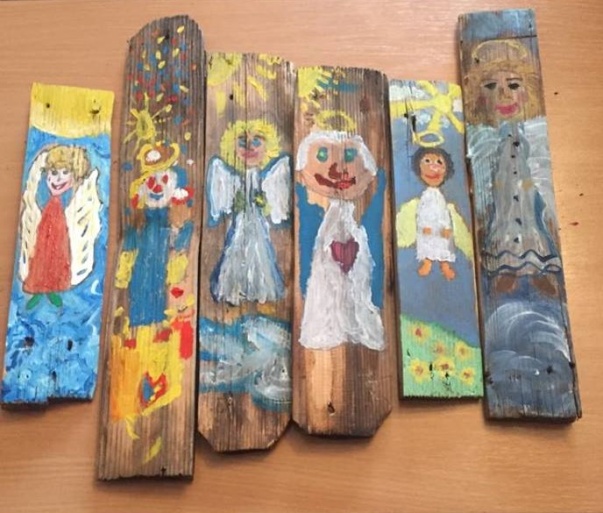 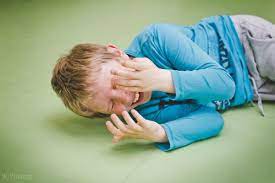 КОРЕКЦІЙНО-РОЗВИТКОВА РОБОТА
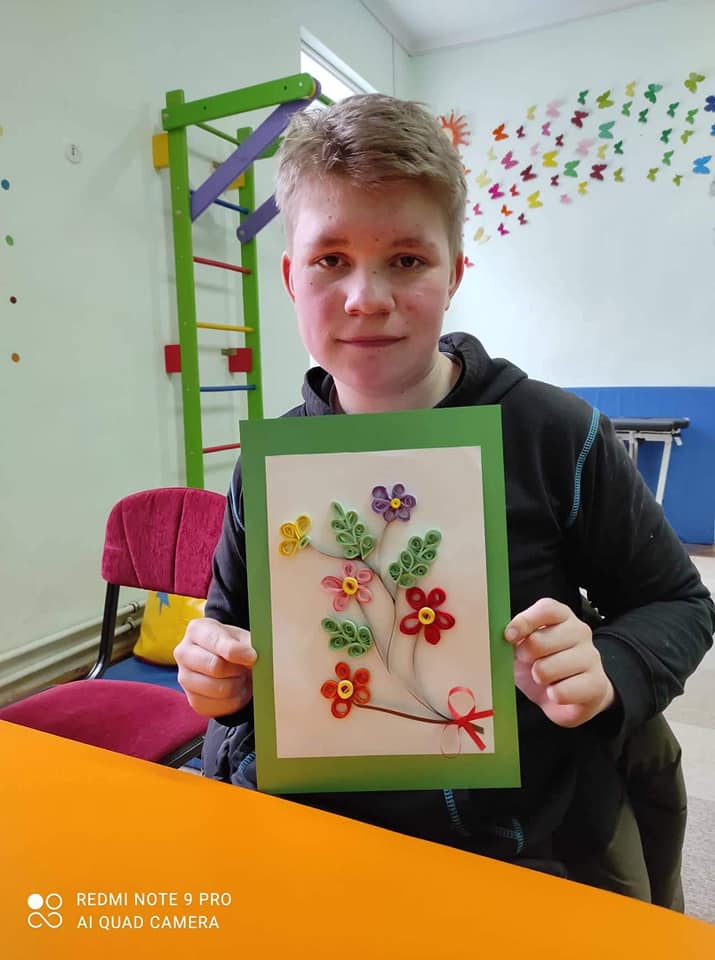 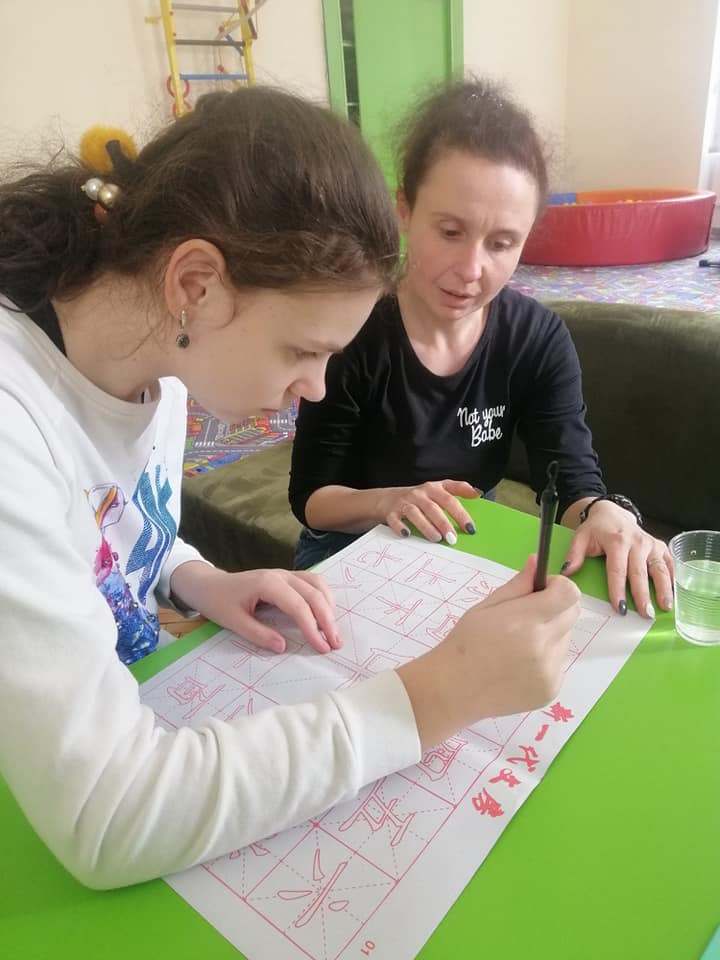 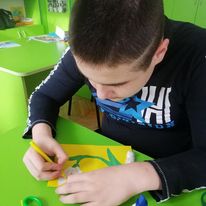 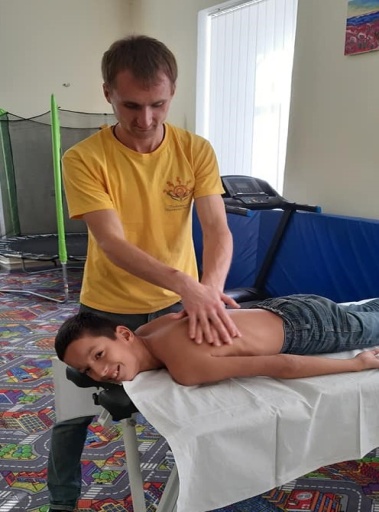 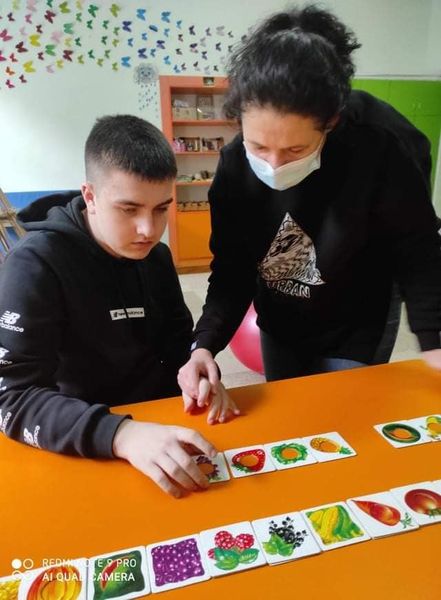 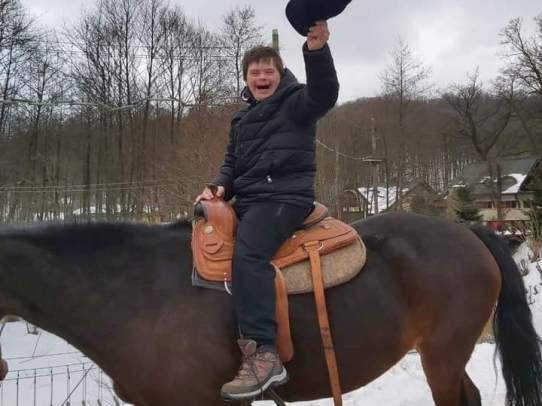 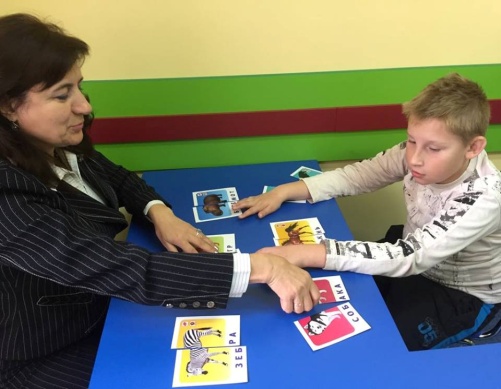 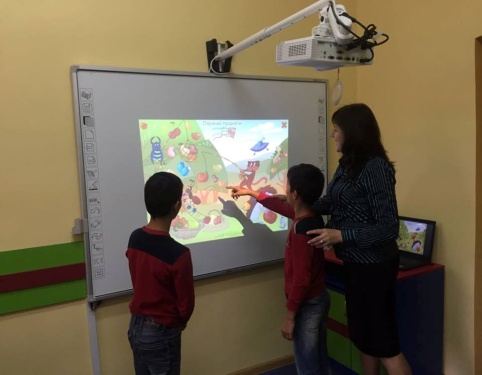 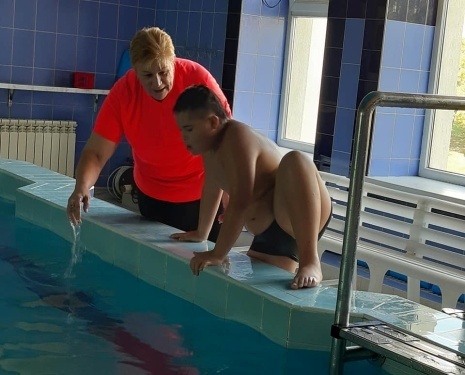 Еколого-природничий проект
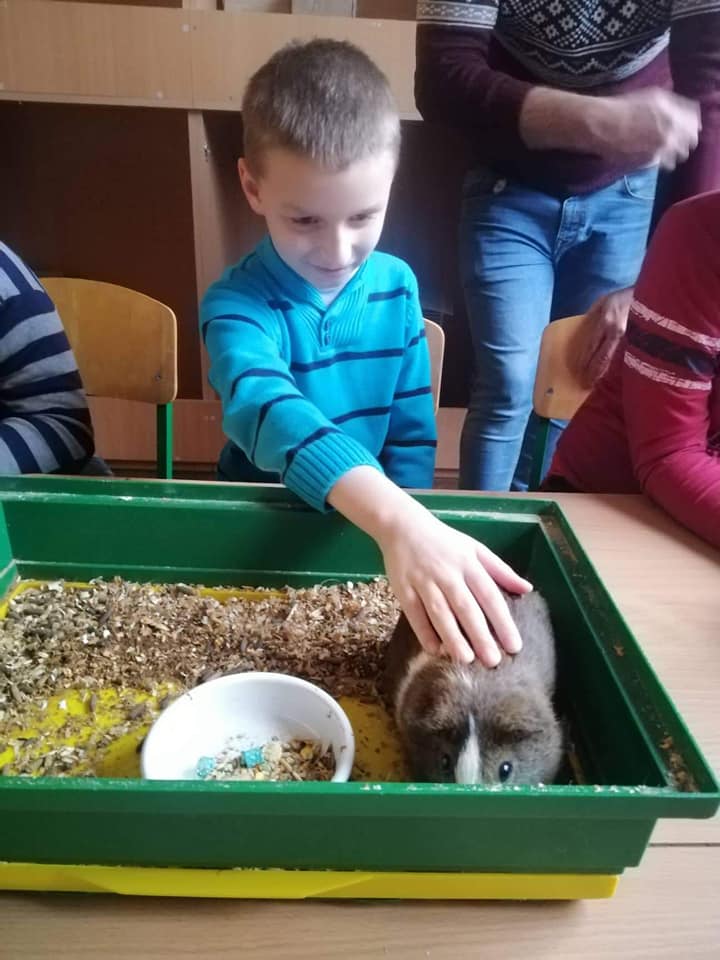 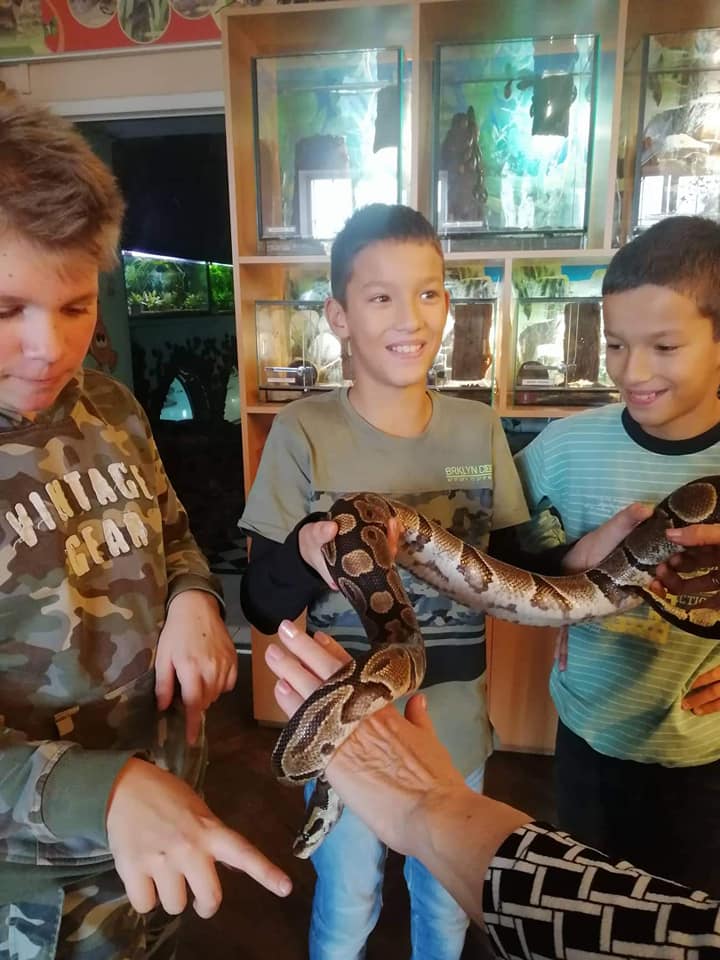 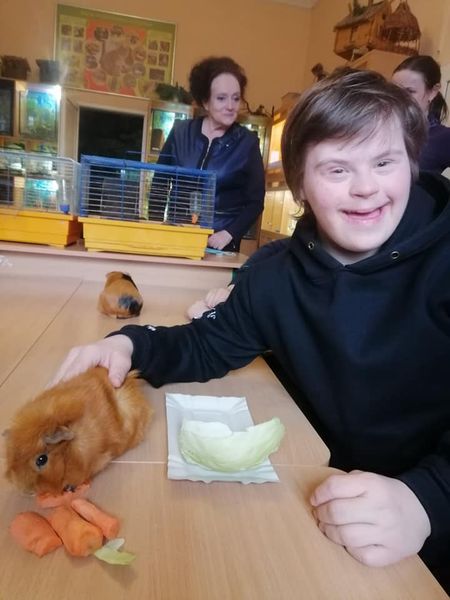 Проєкт допрофесійної підготовки
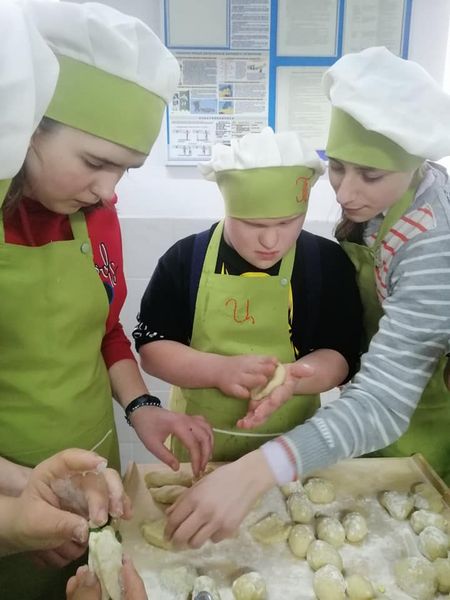 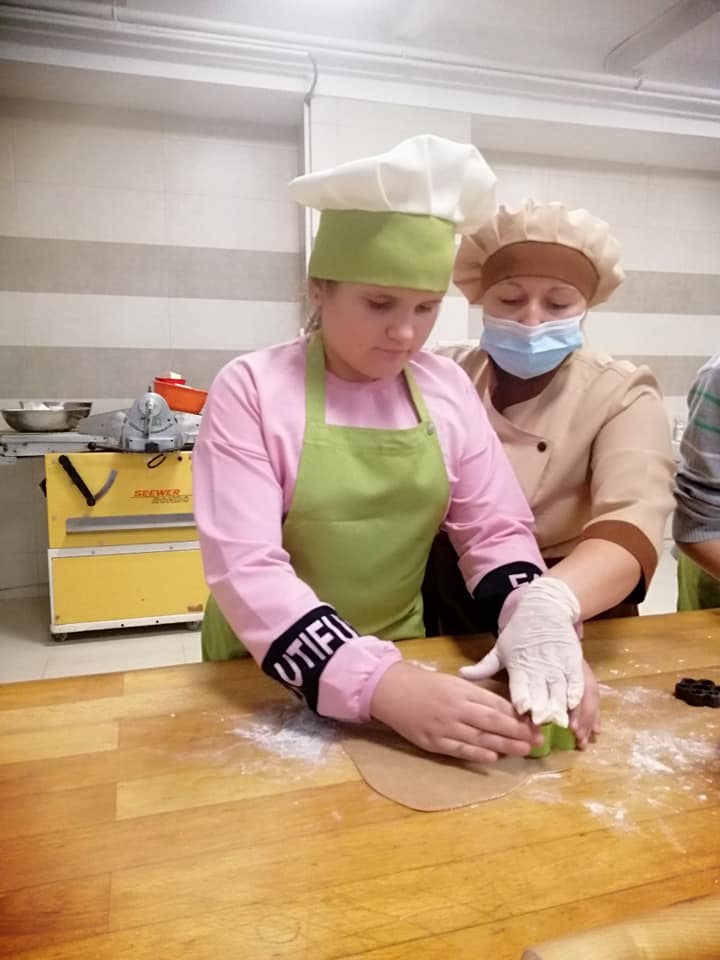 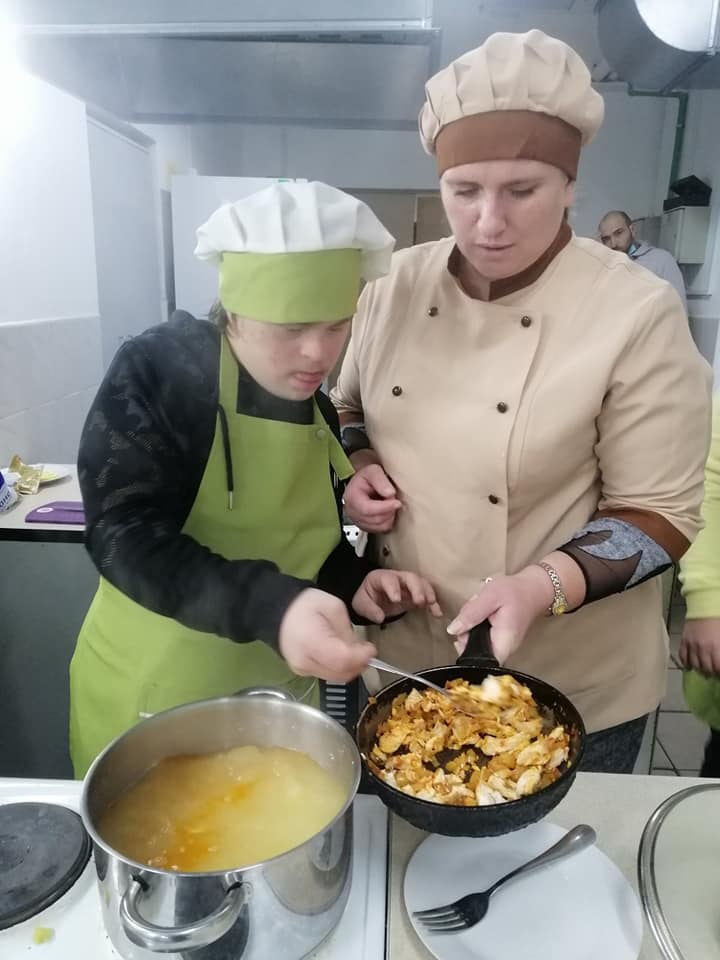 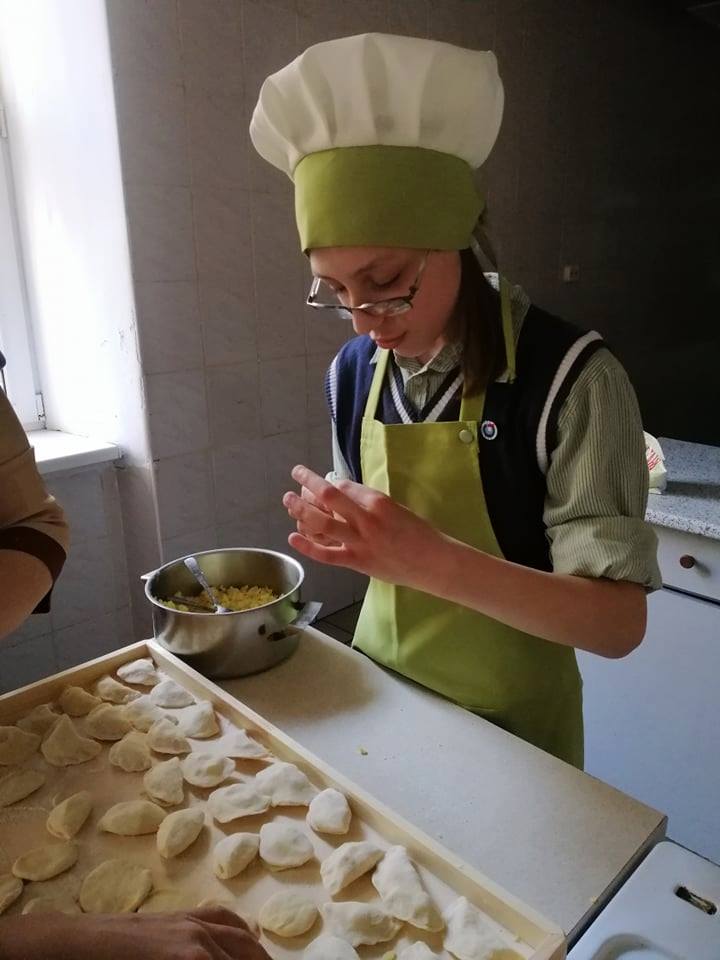 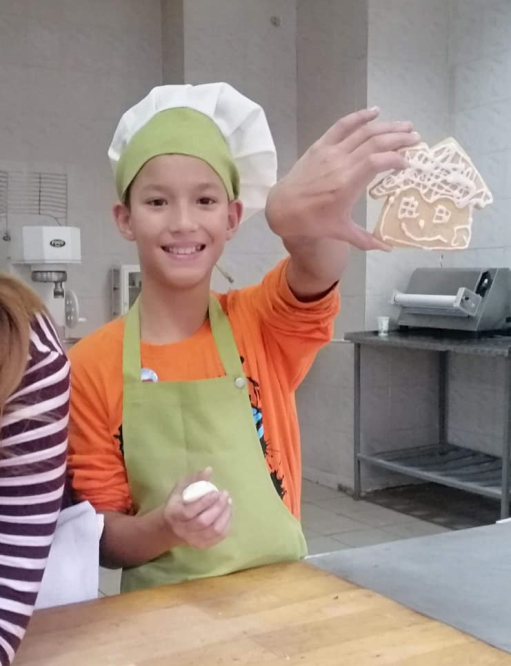 Ярмарок професій
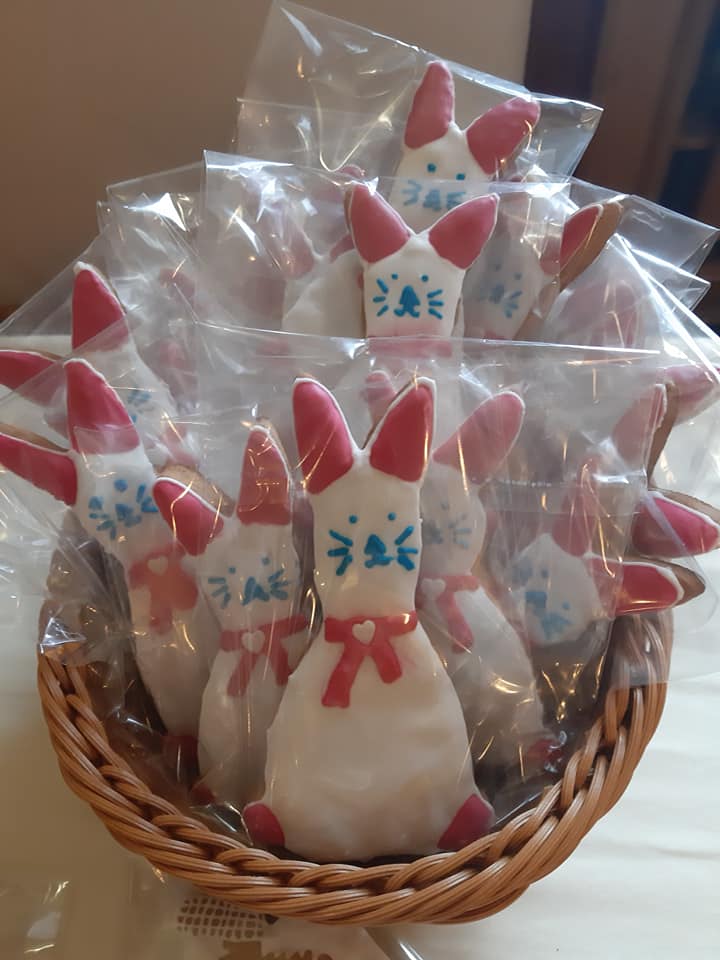 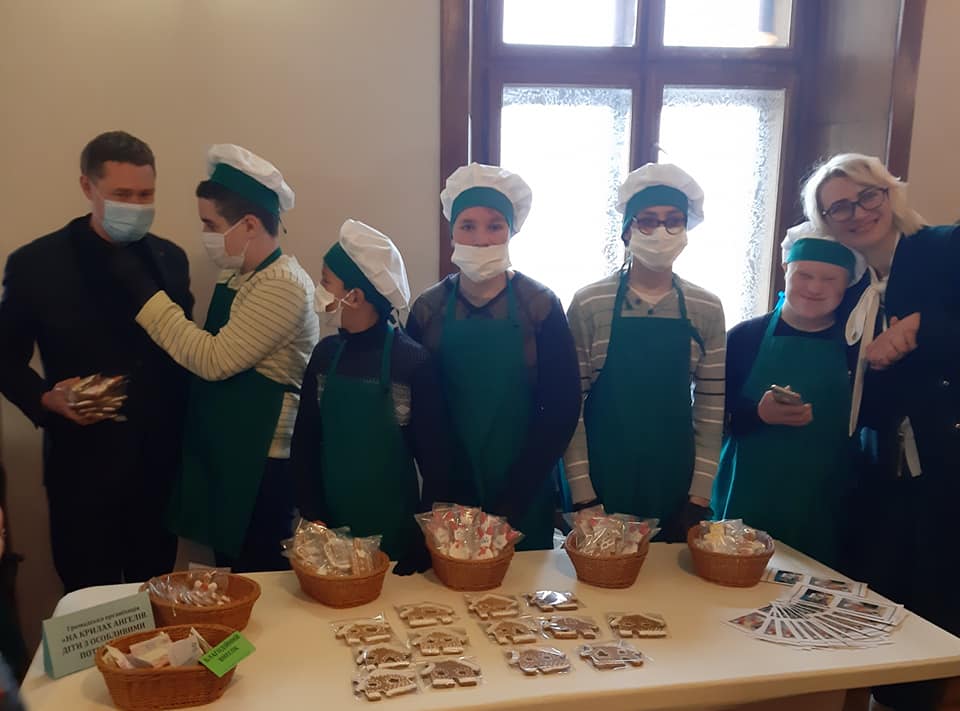 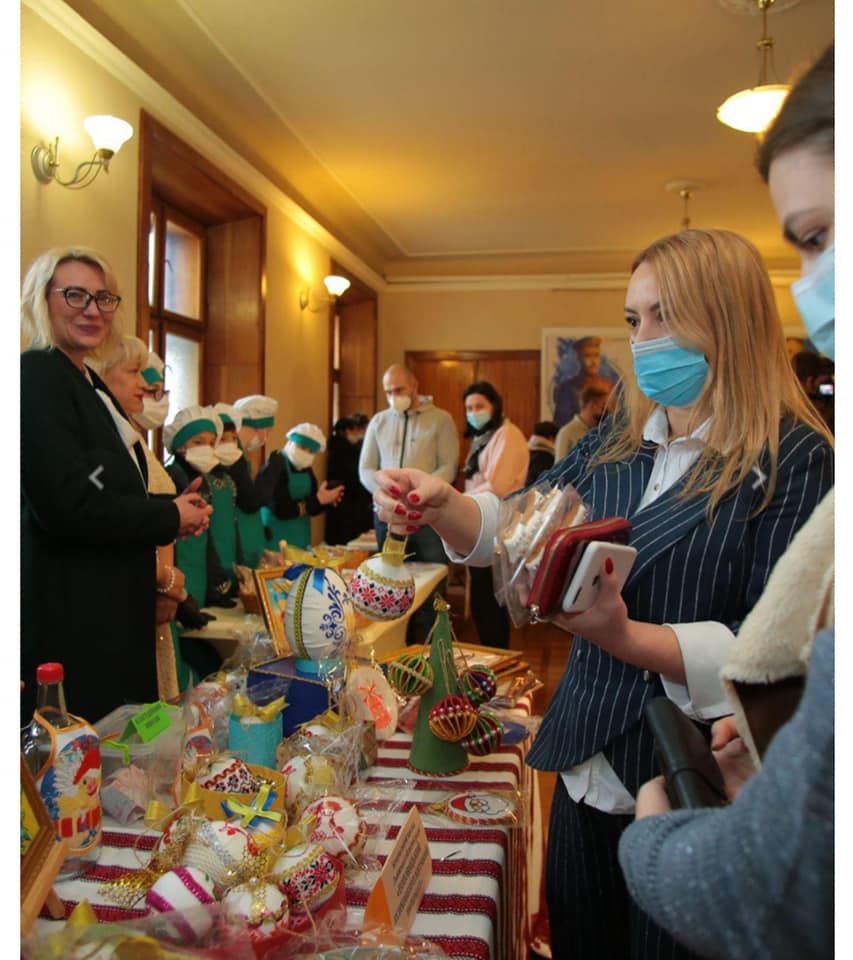 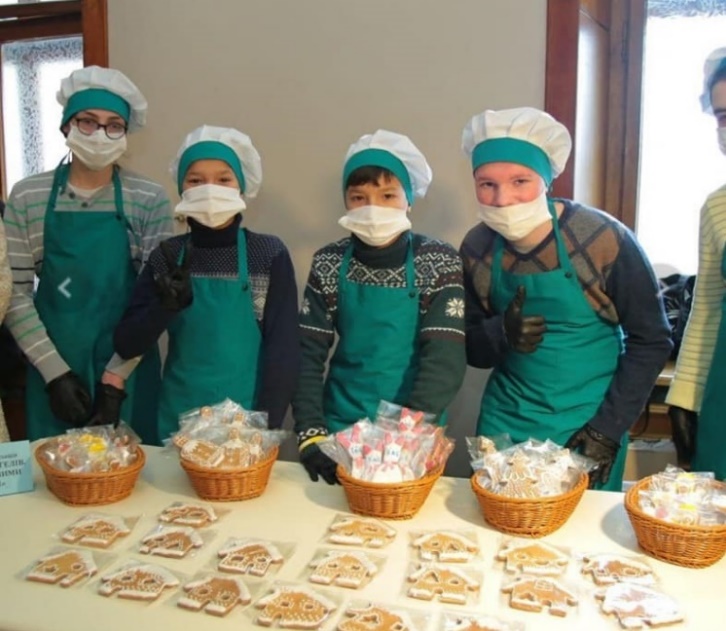 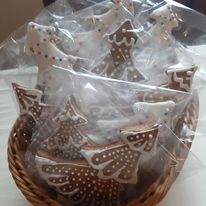 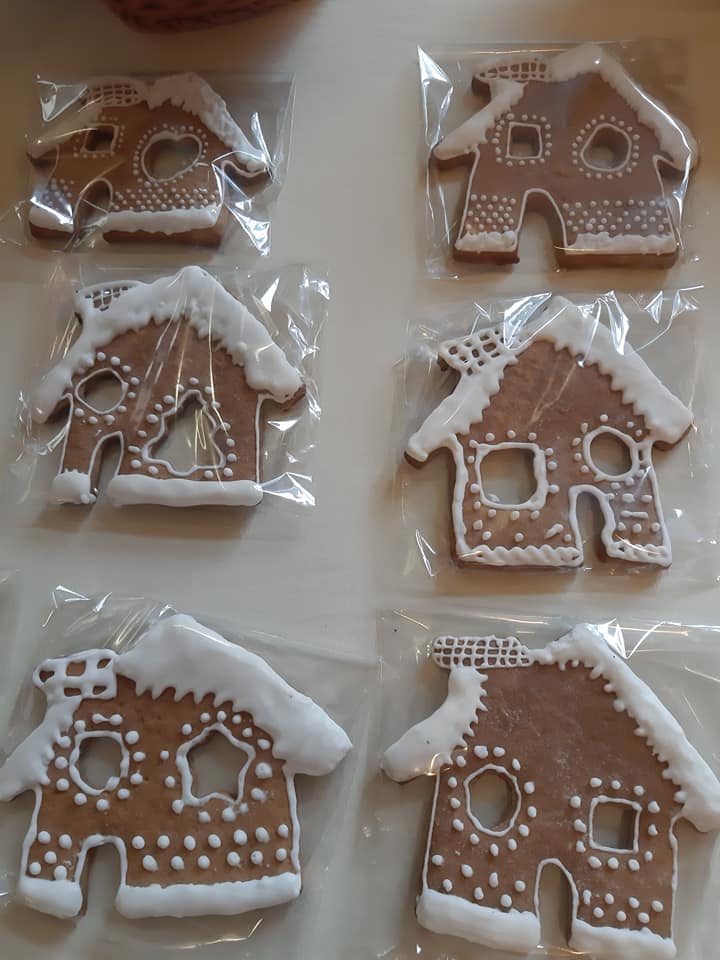 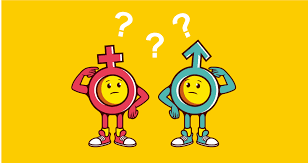 Статеве виховання
Здорове розуміння  питань статі.
    Формування знань про фізіологічні особливості організму;
    Усвідомлення важливості здорового способу життя;
    Формування статевої етики, естетики та гігієни;
    Розвиток культури емоційних відносин між статями;
    Вміння керувати почуттями та вчинками;
    Формування власних меж та розуміння безпеки інтимних   
    стосунків;
Проєкт статевого виховання
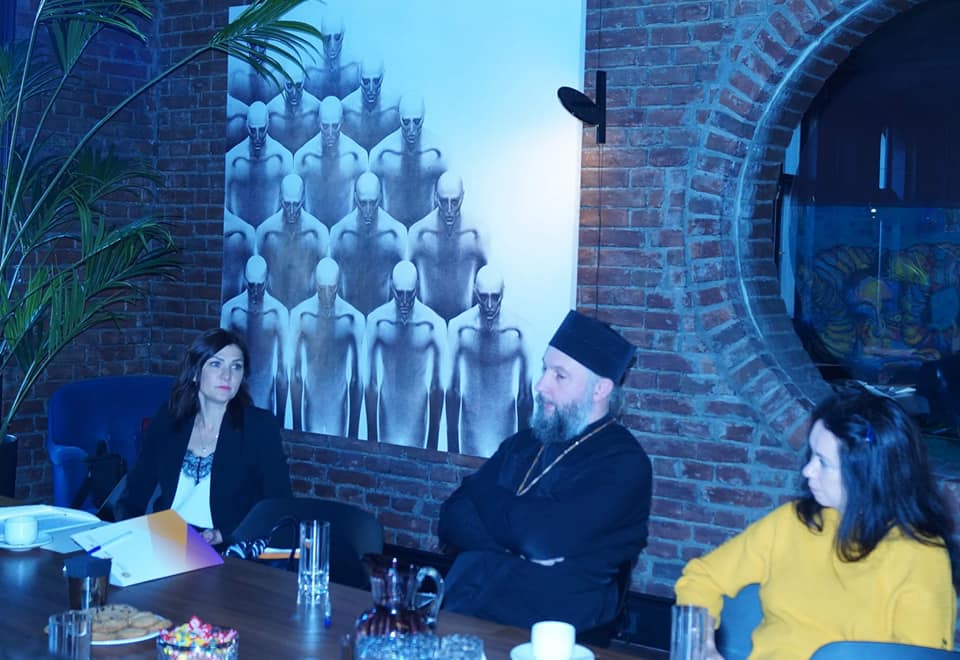 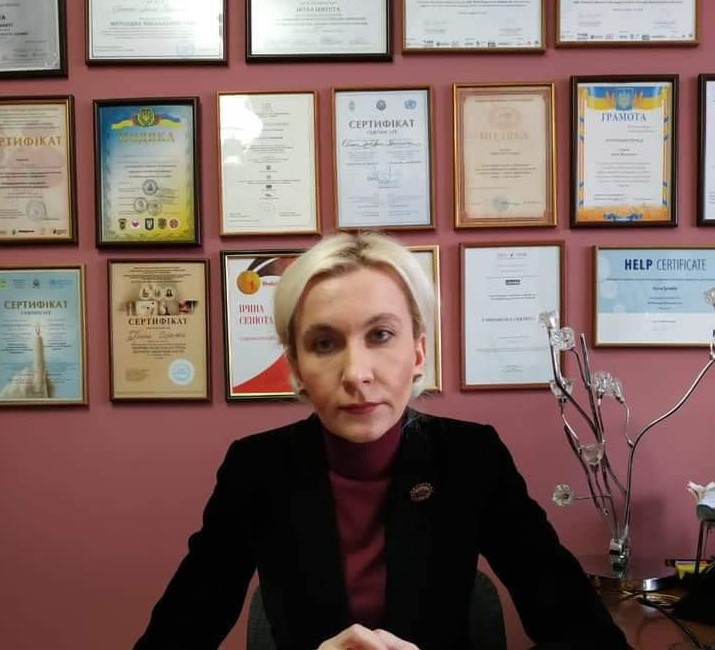 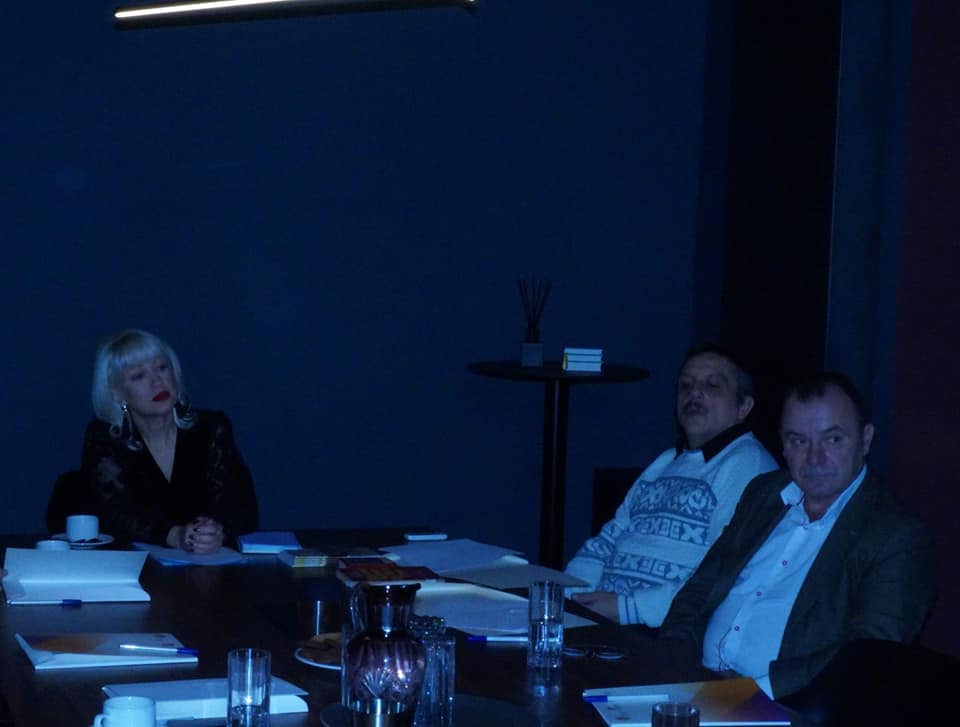 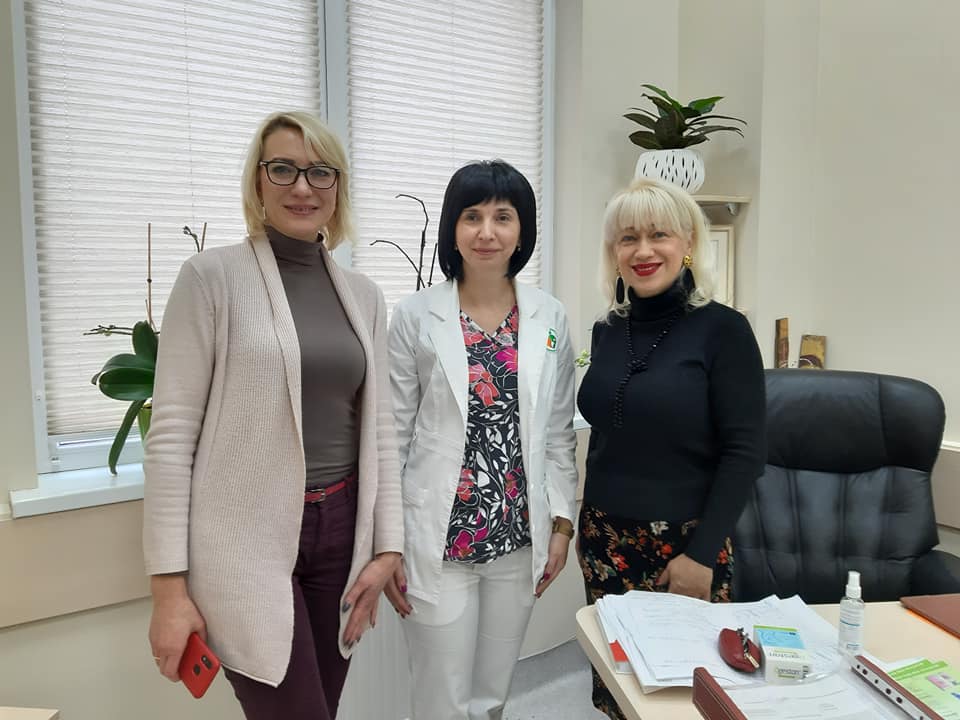 Проєкт “Мій друг поліцейський”
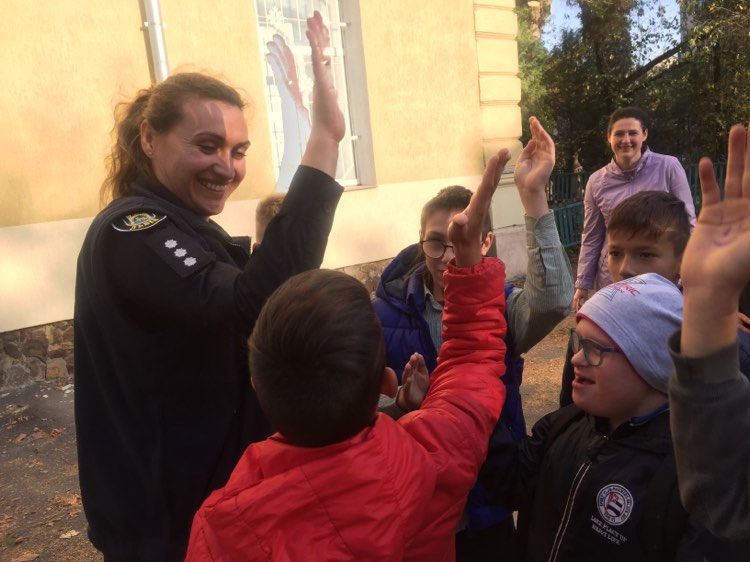 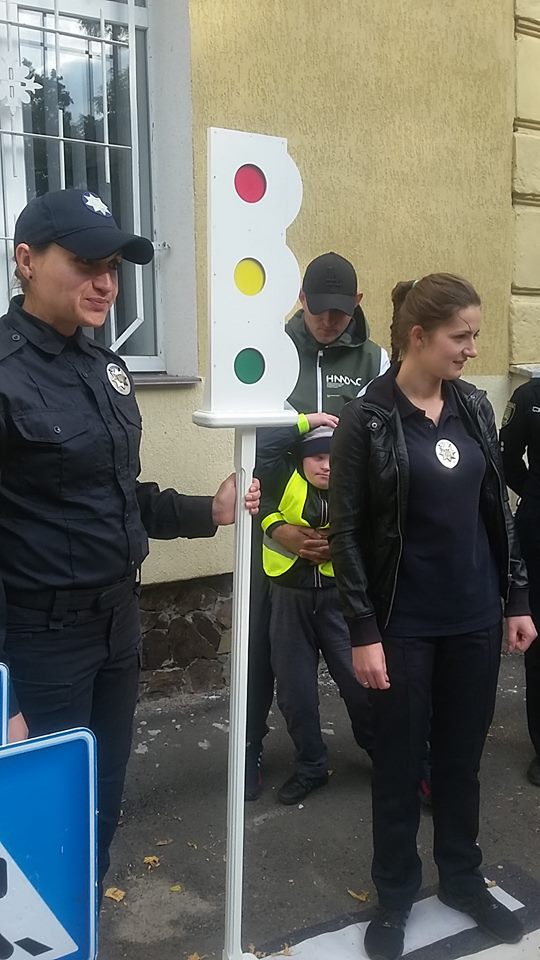 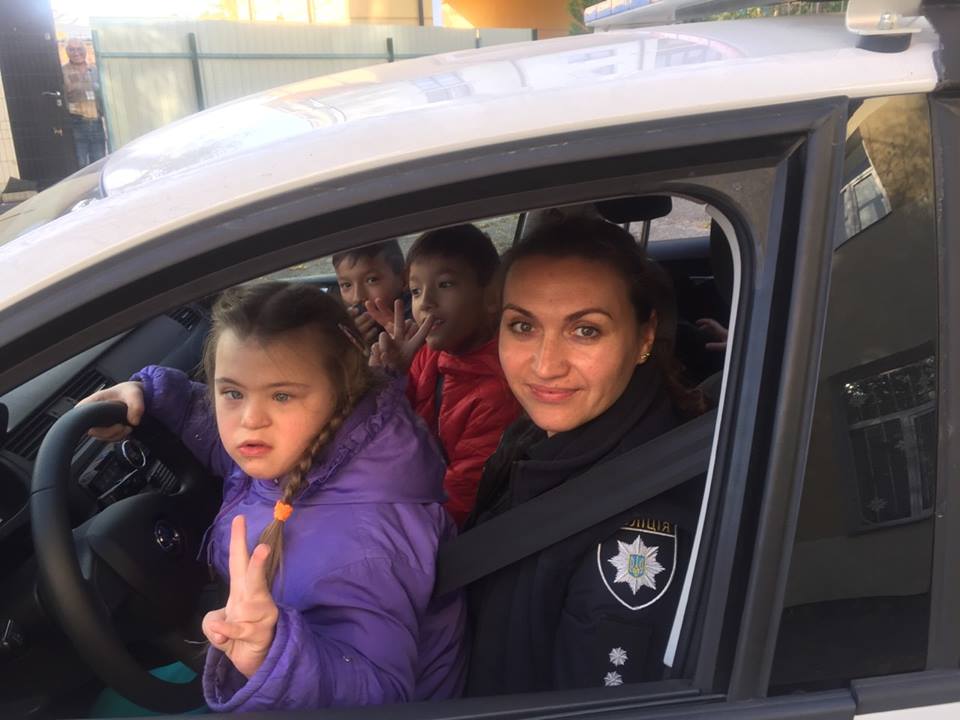 Інклюзивно-тренінгові табори
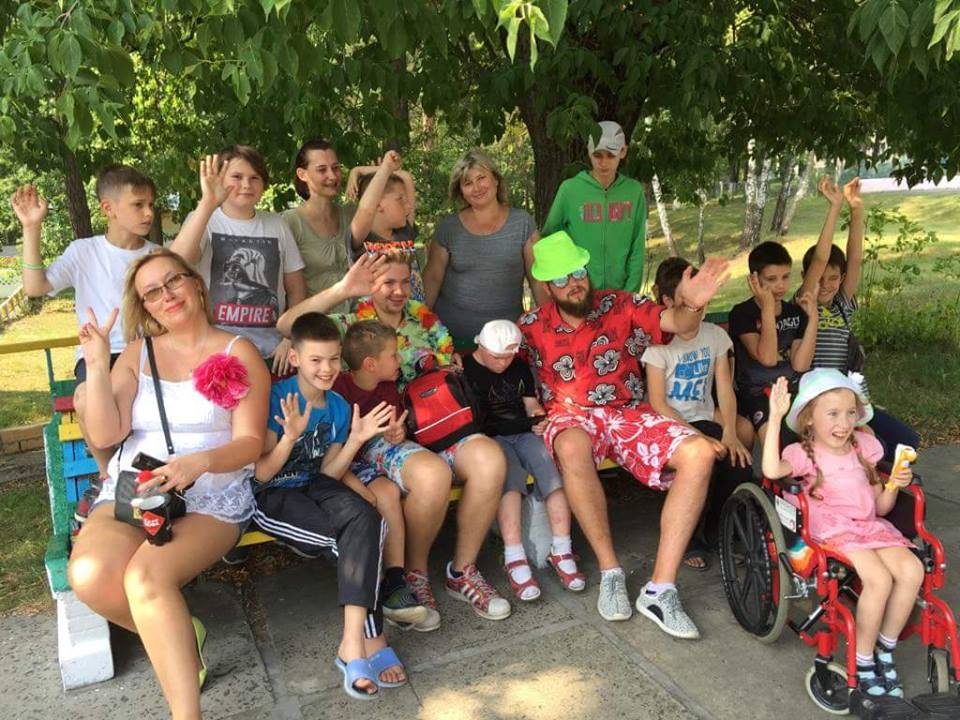 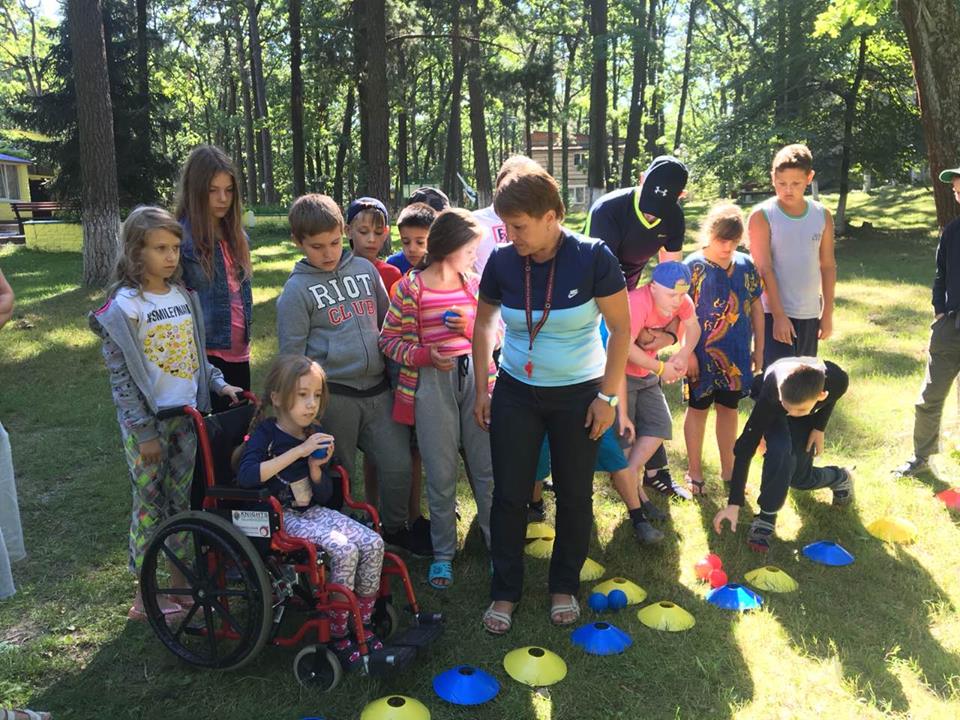 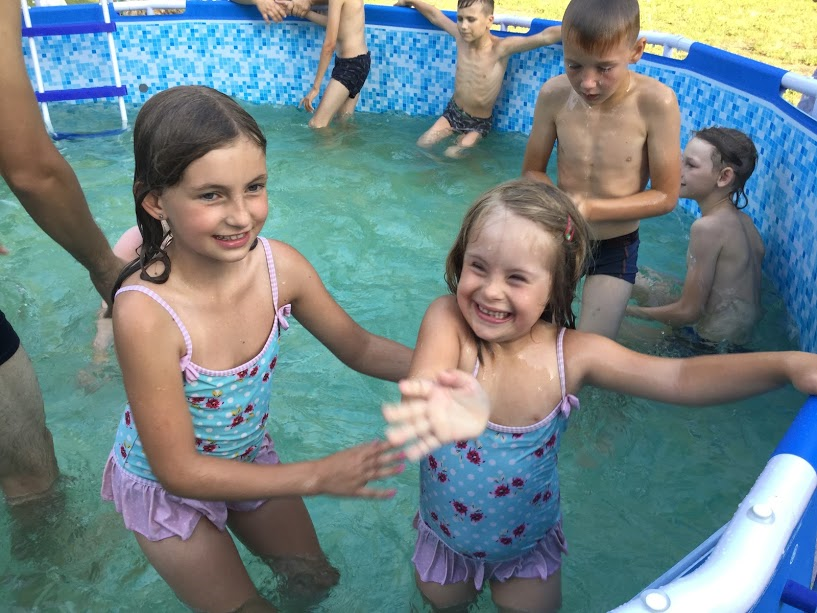 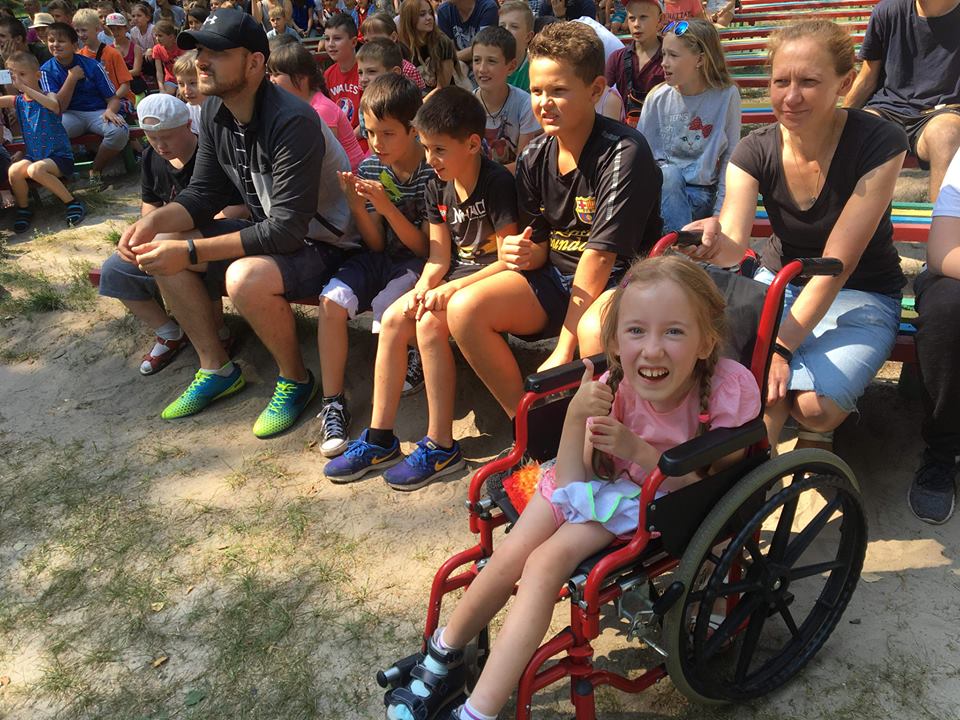 Патронаж
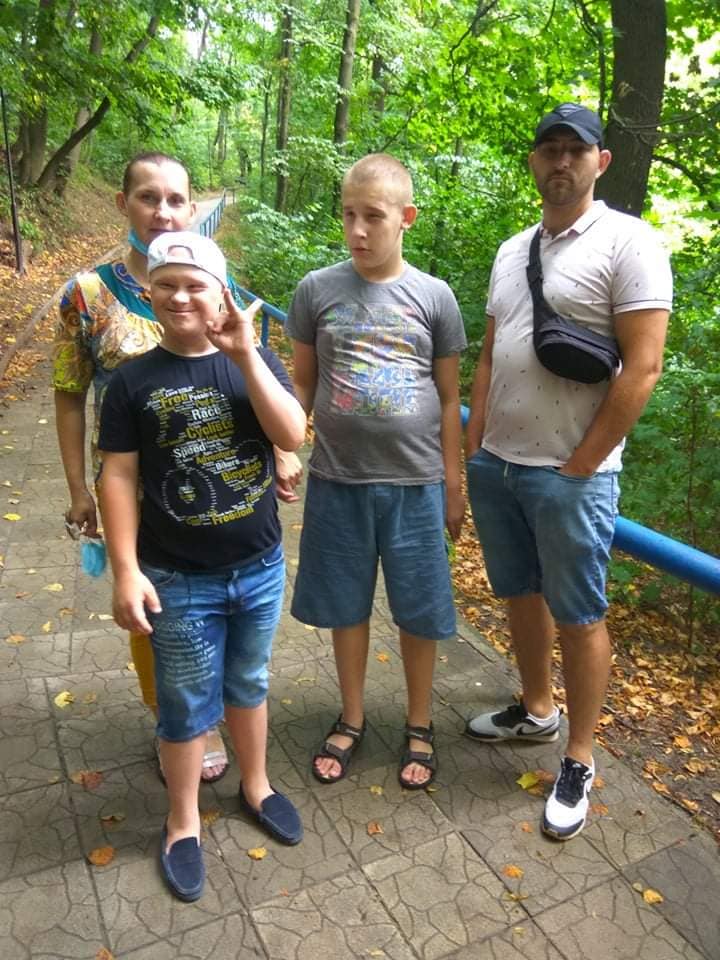 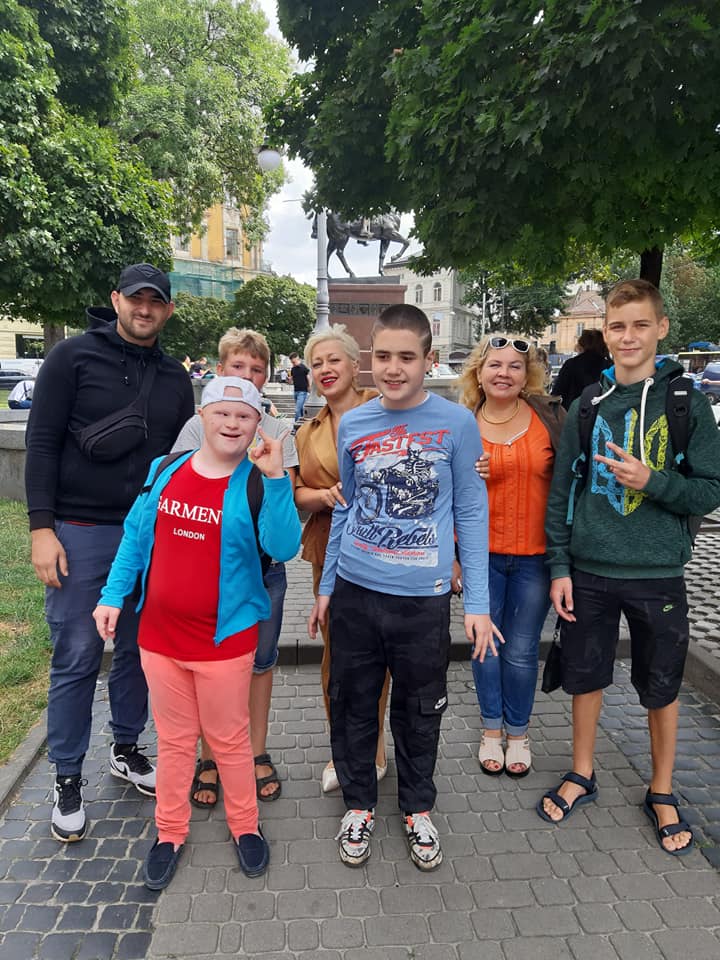 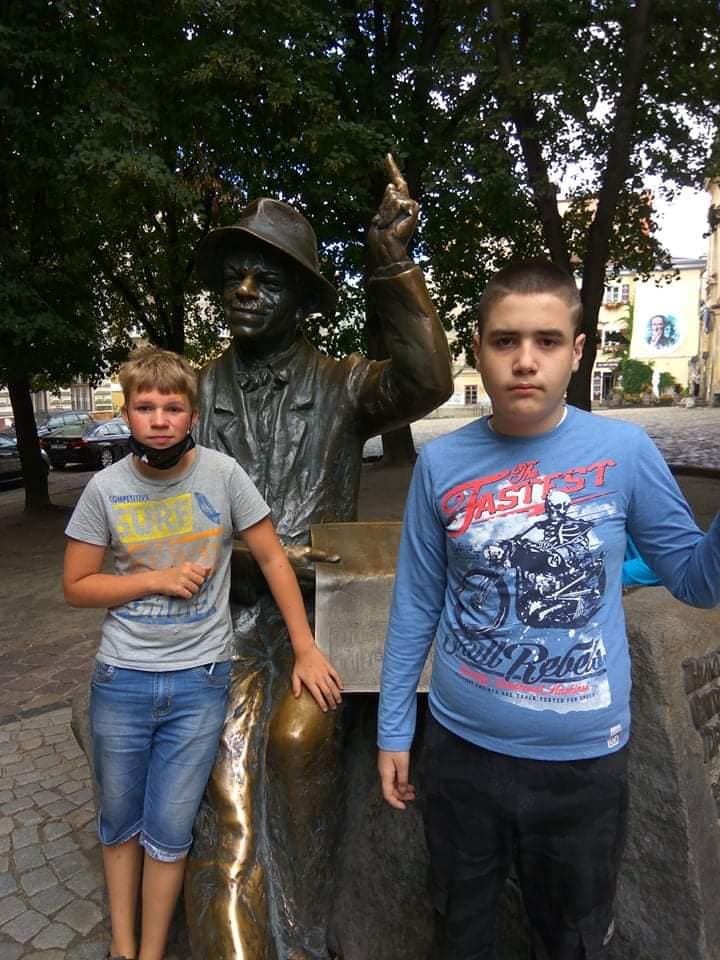 Гідрокінезотерапія та Лікувальна фізкультура
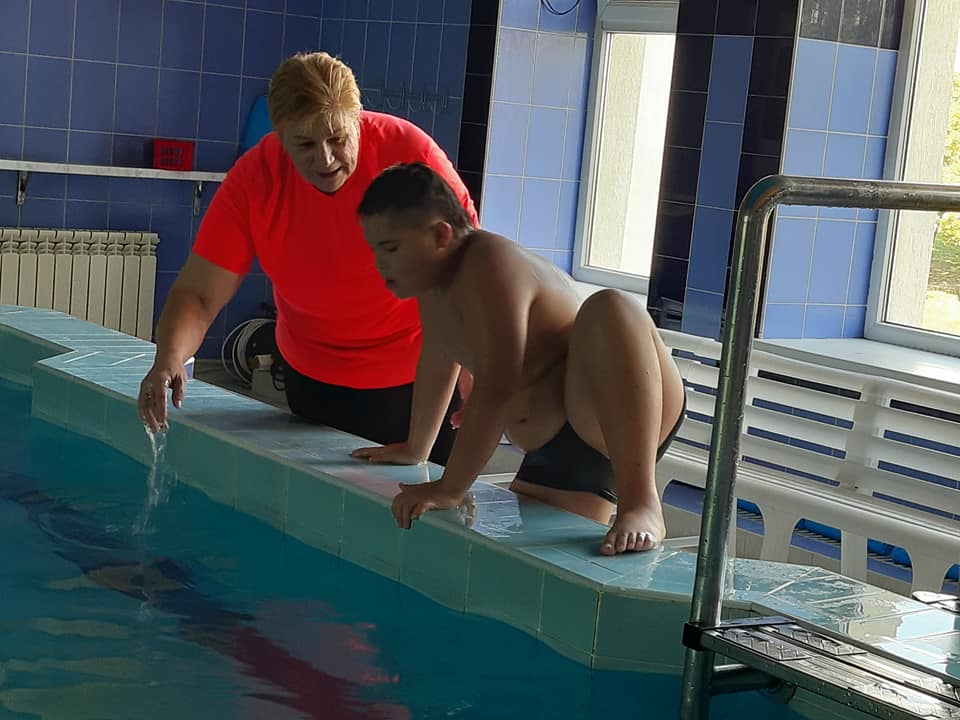 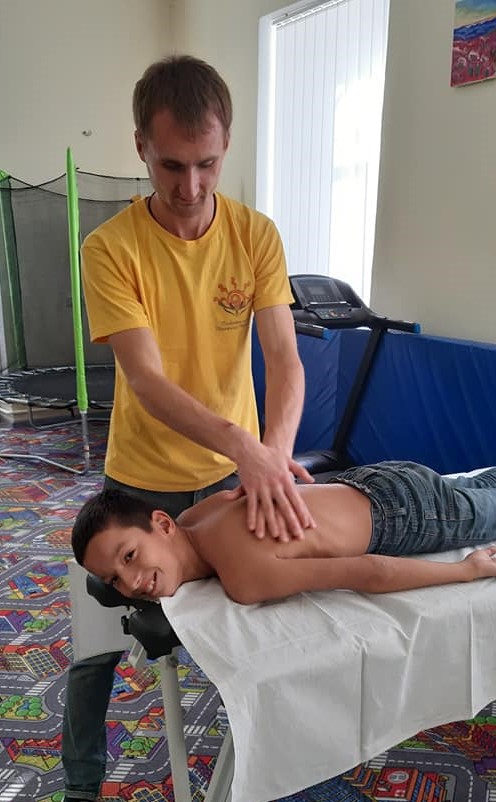 Кінна верхова їзда
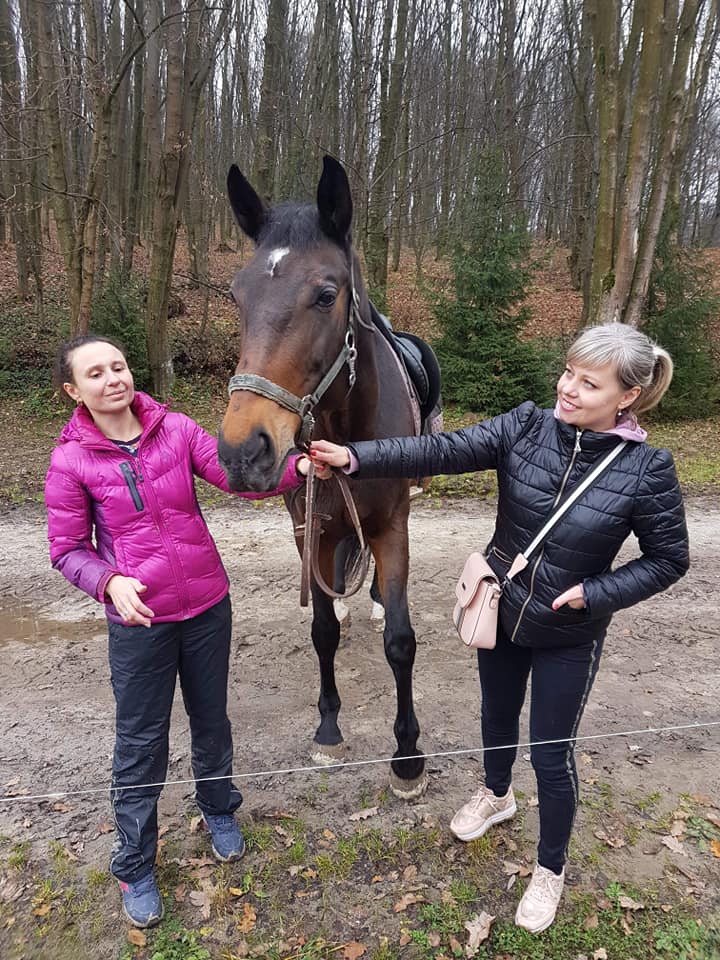 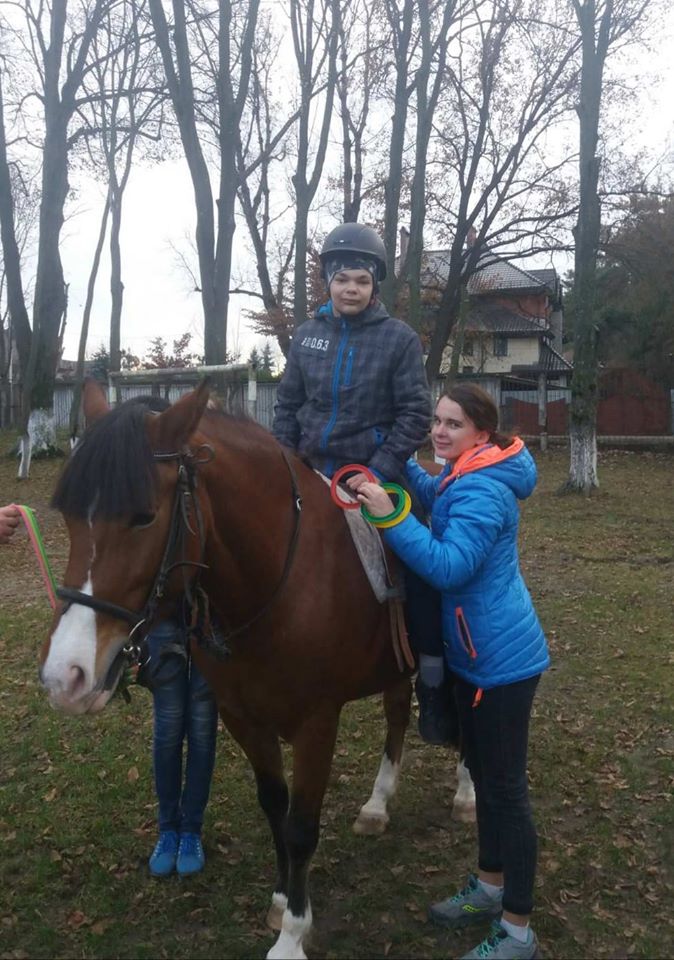 Проєкт класичного китайського письма
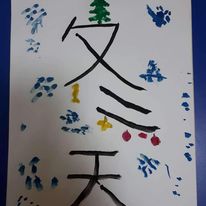 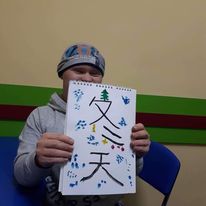 СУСПІЛЬНО-МИСТЕЦЬКИЙ ФЕСТИВАЛЬ “РОДИННІ ОБЕРЕГИ”
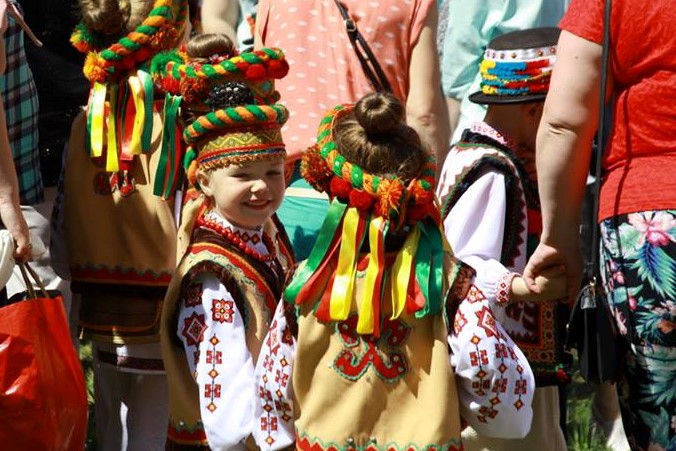 За підтримки та у співпраці з ЛОДА та за благословення владики Возняка на території Митрополичих садів собору св.Юра
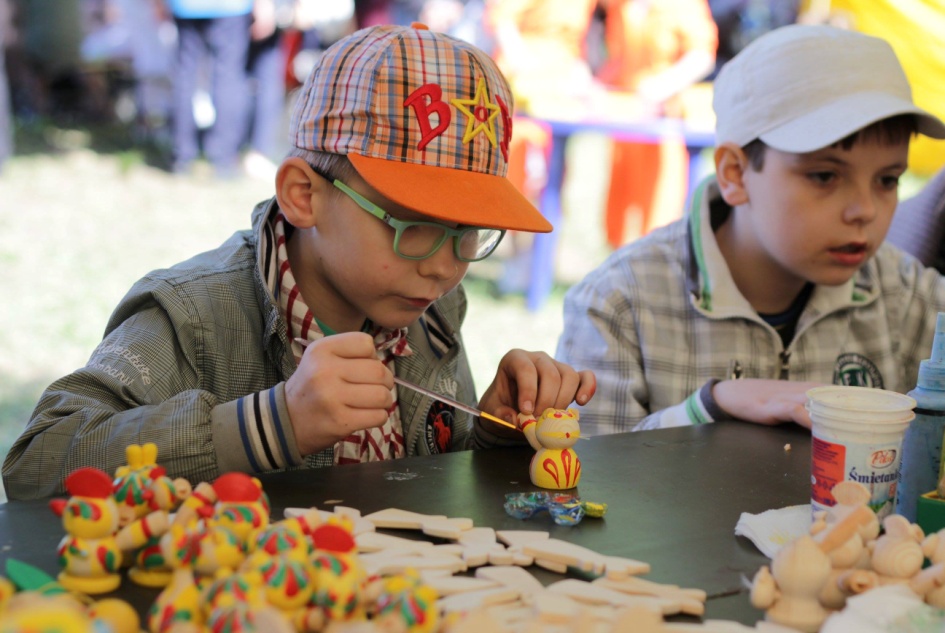 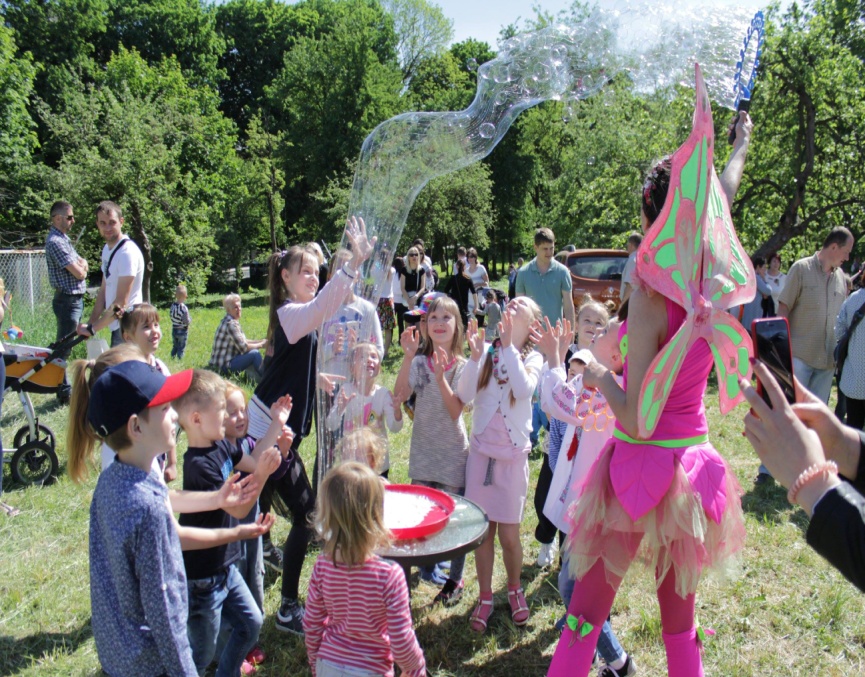 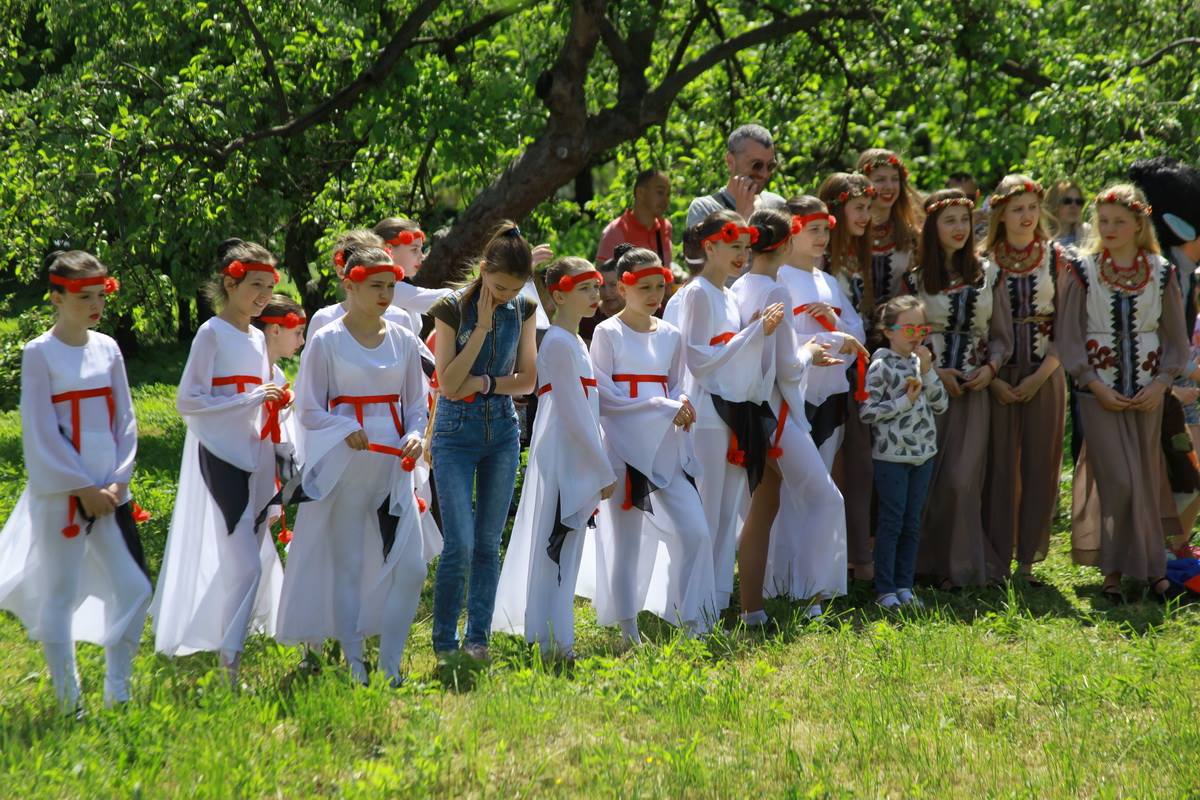 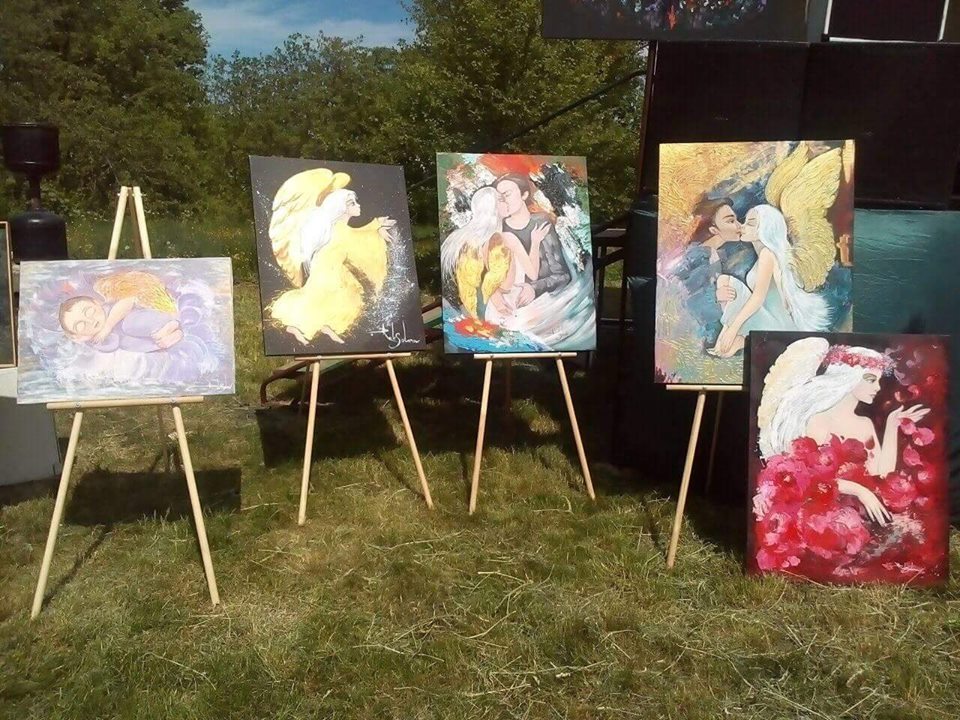 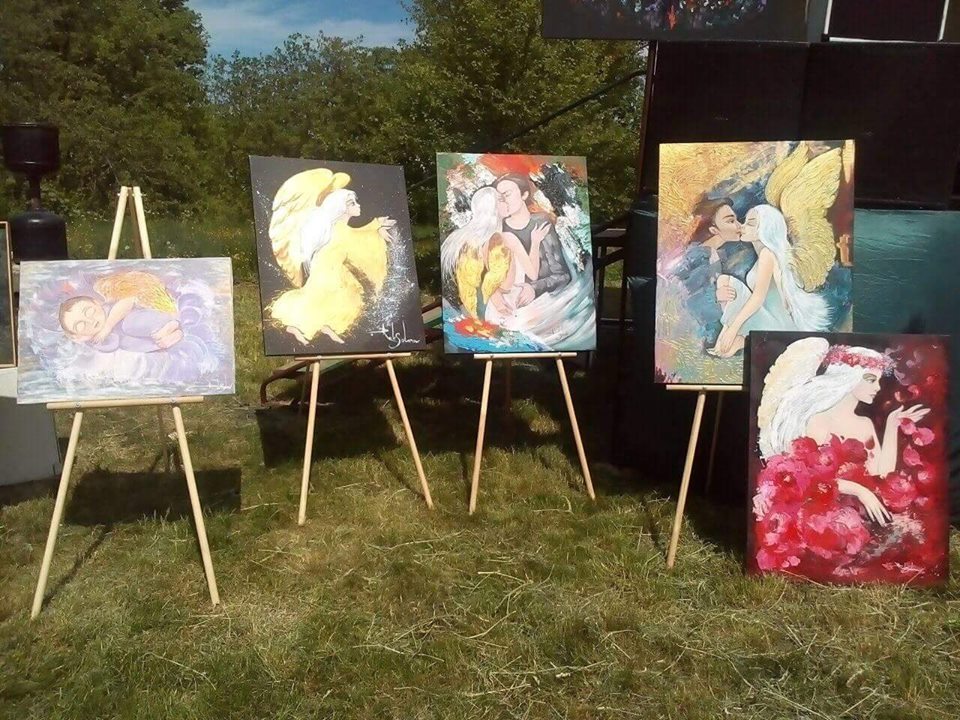 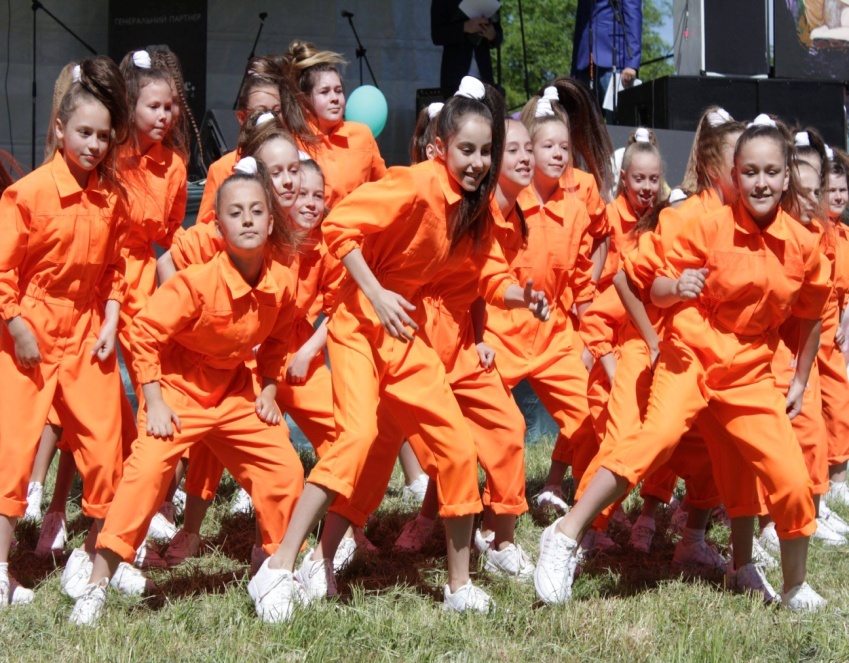 Просвітницький проєкт “Особливі”
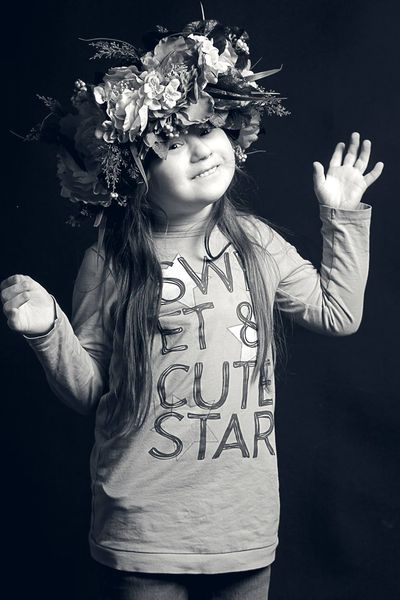 Був представлений у Парламенті України
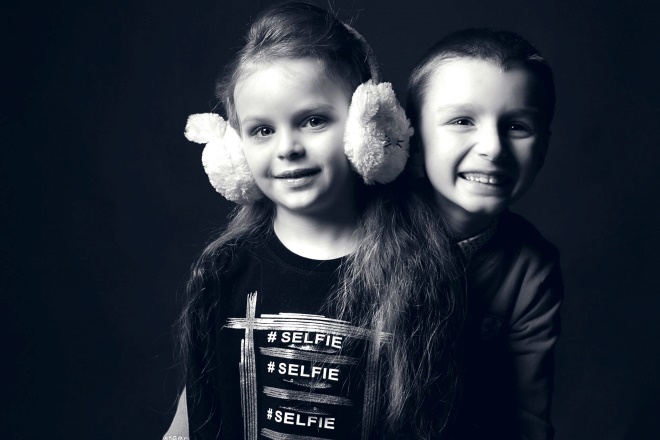 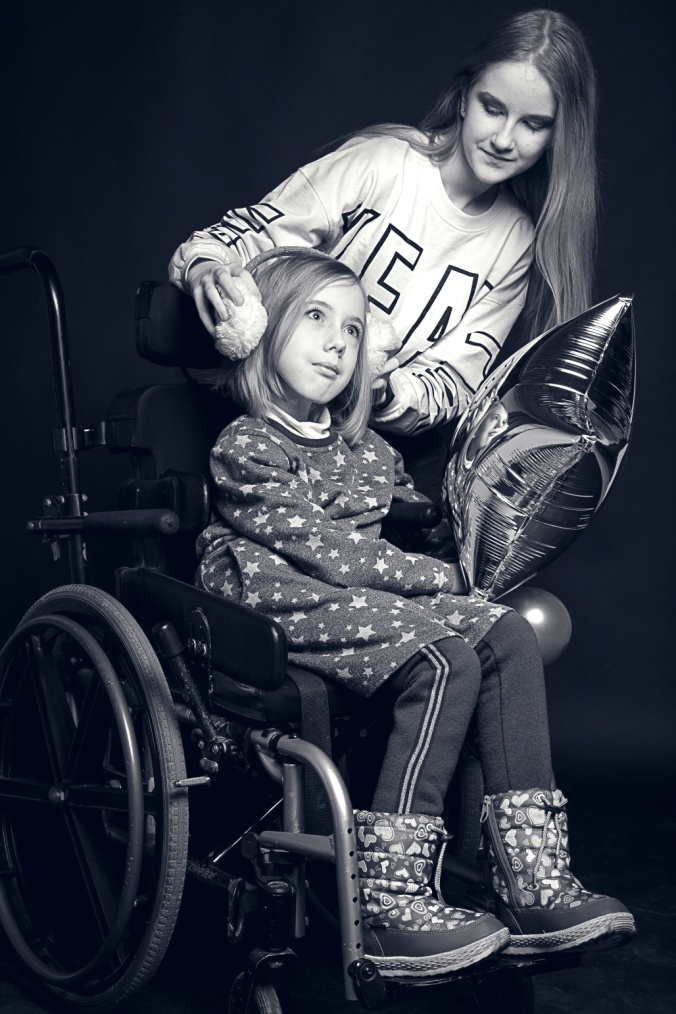 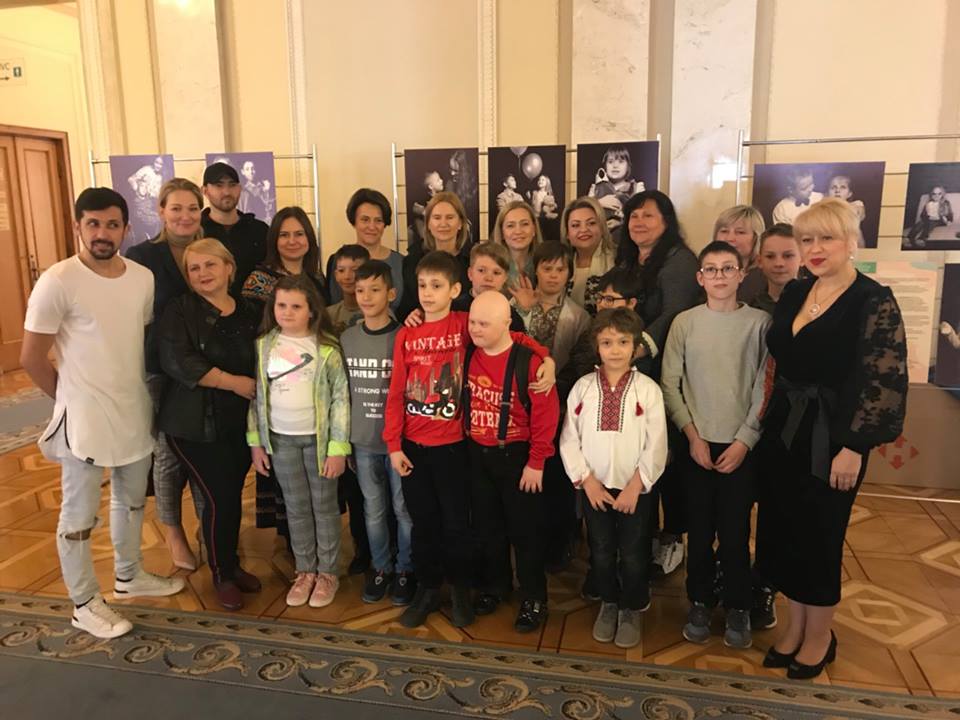 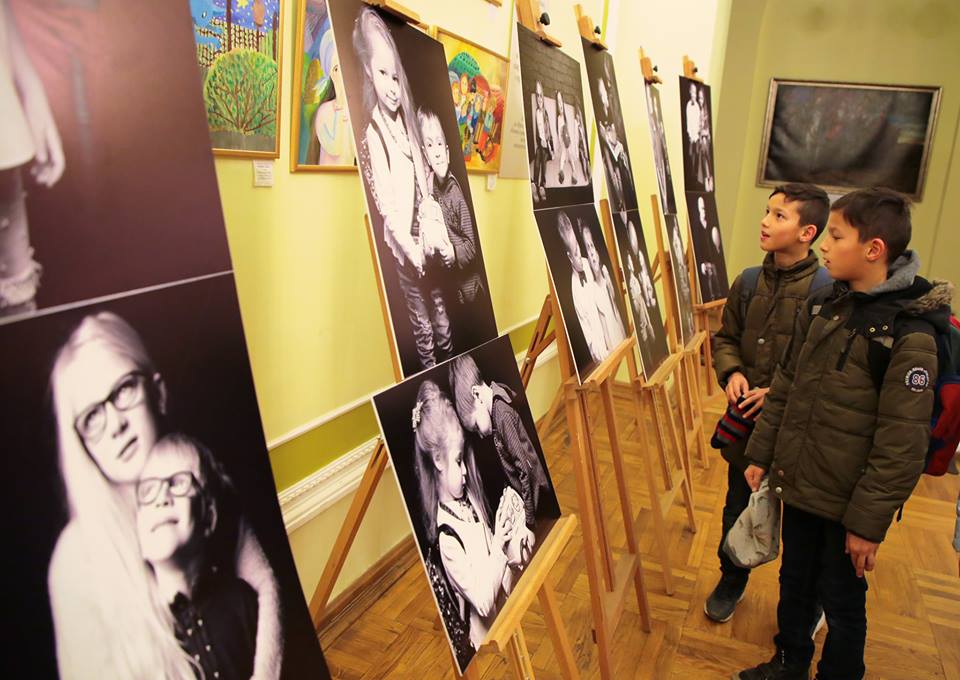 Інклюзивний “Весняний бал”
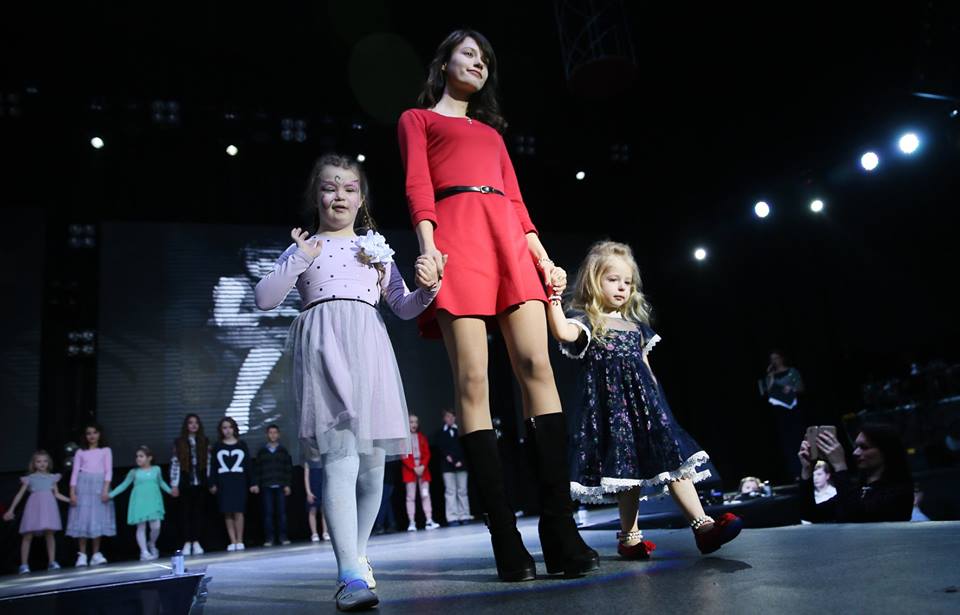 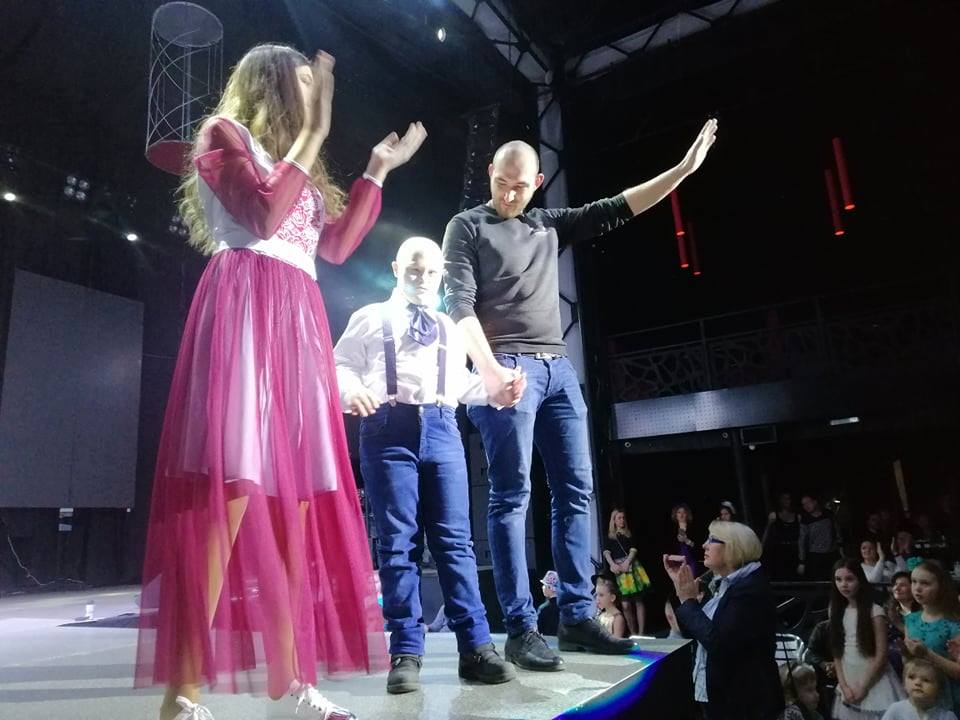 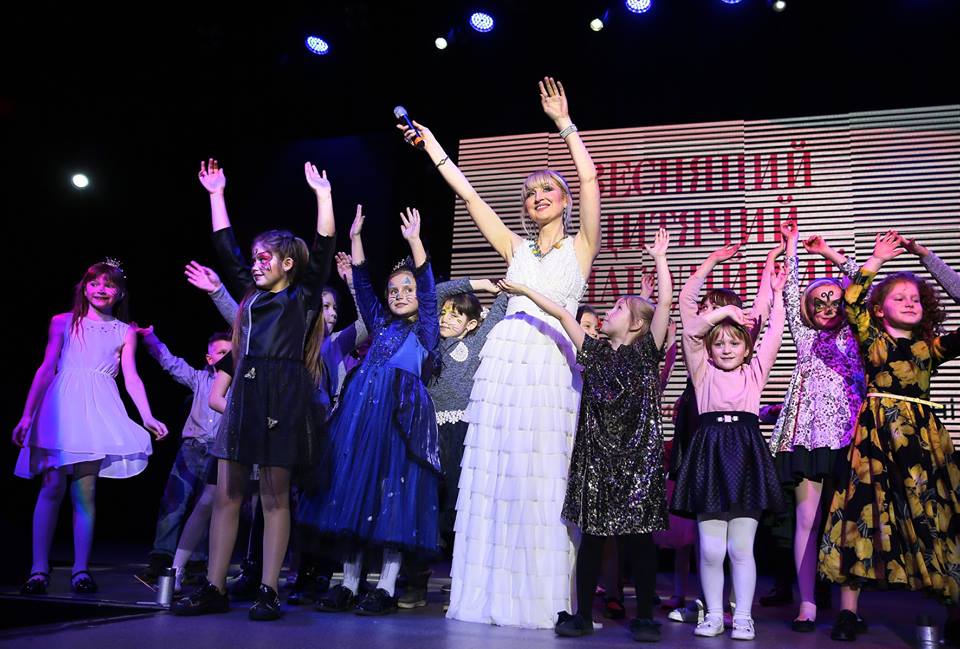 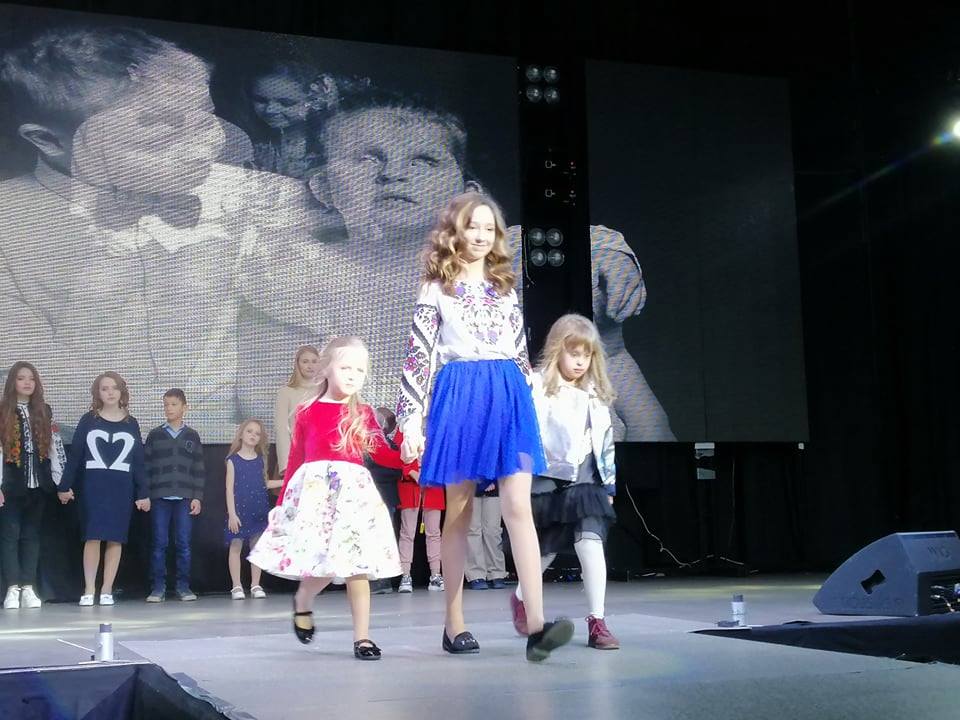 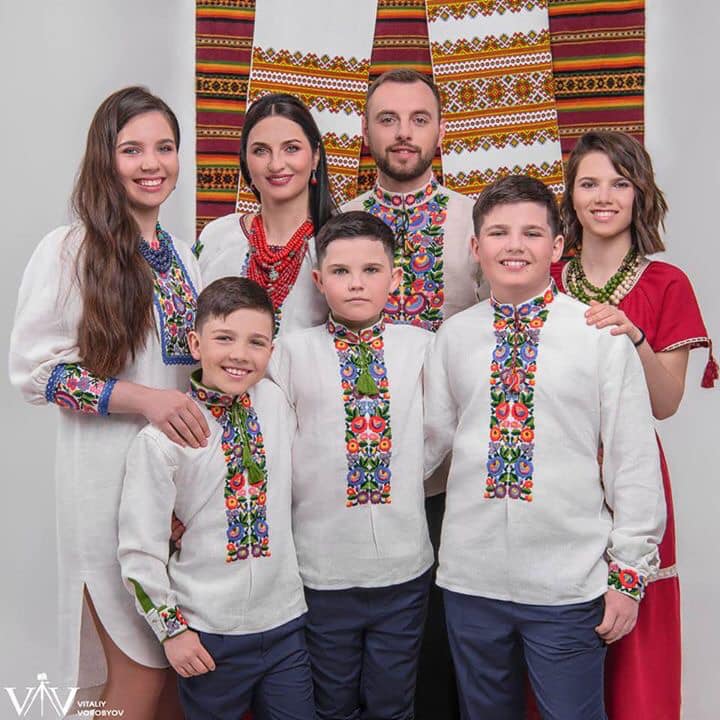 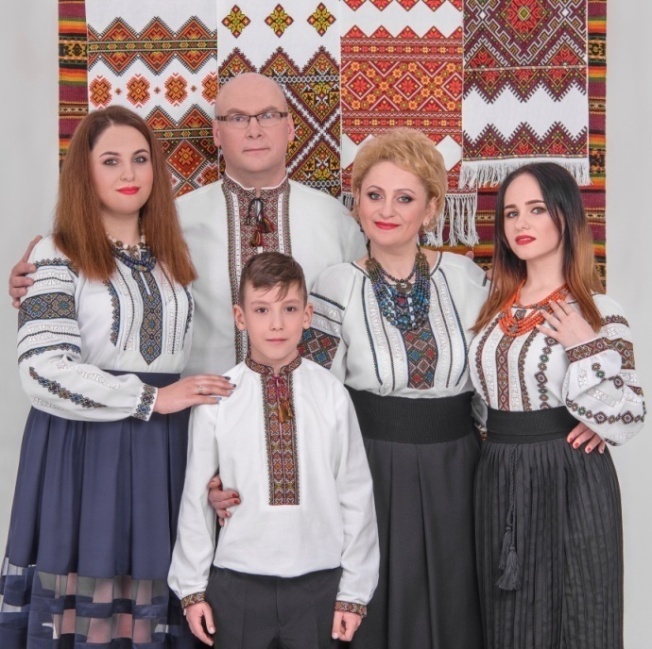 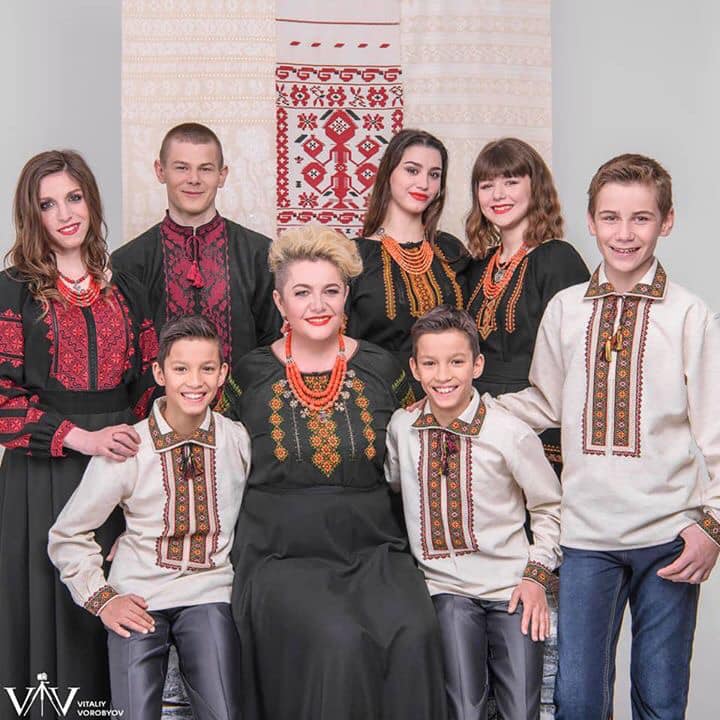 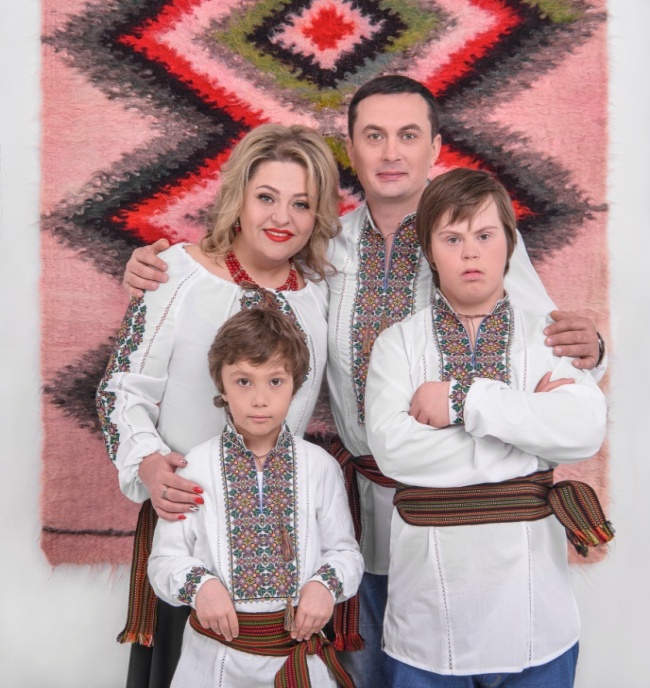 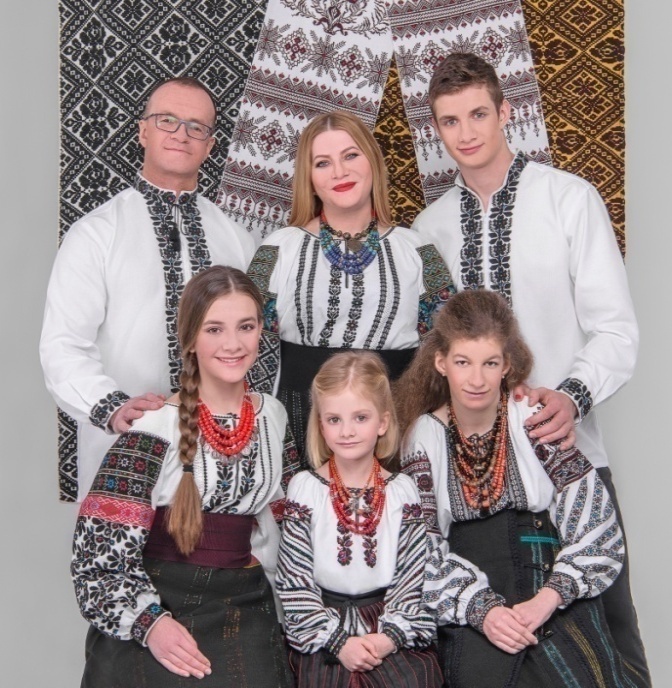 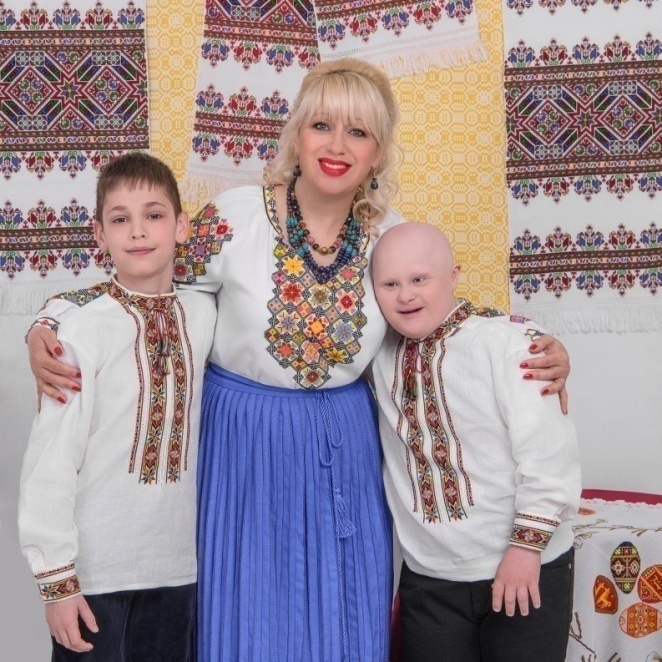 Міжнародна Платформа ділового спілкування                                  “Together for child”
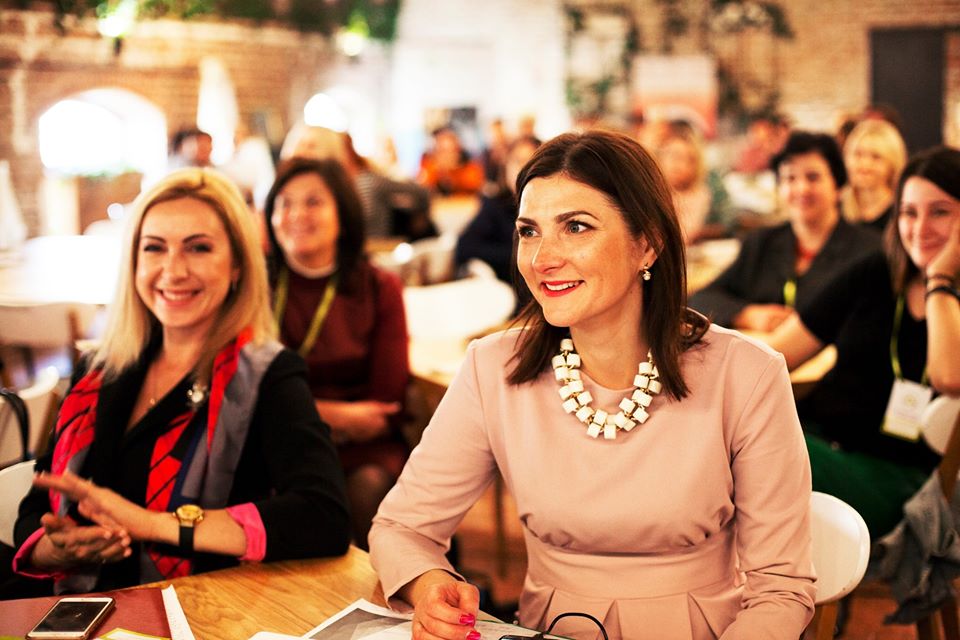 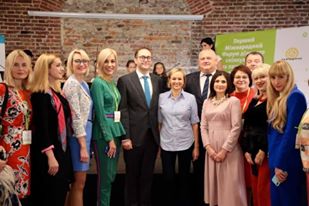 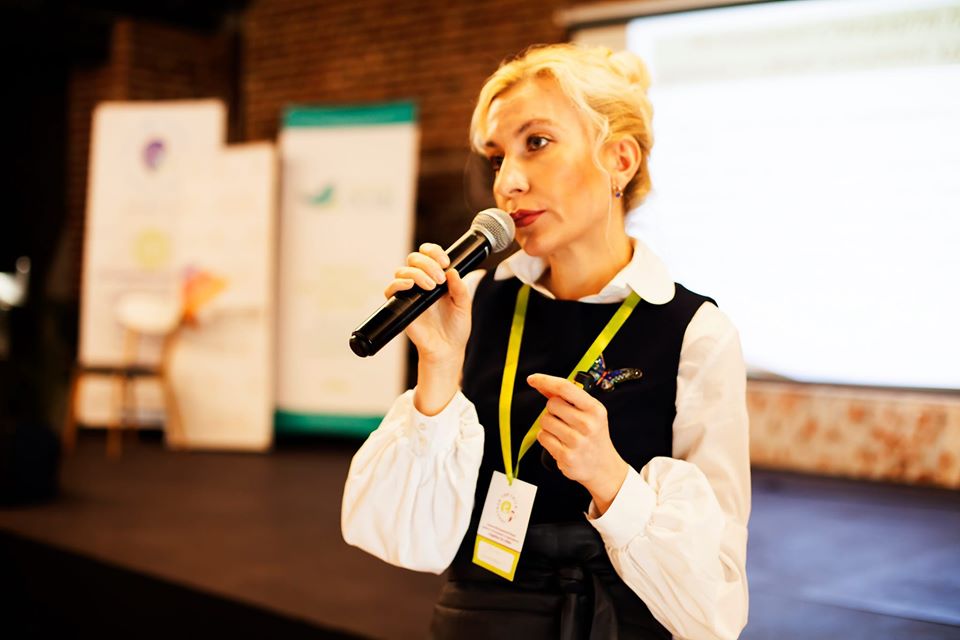 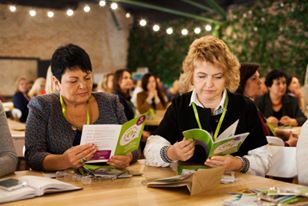 Міжнародний Форум ділового спілкування і партнерства
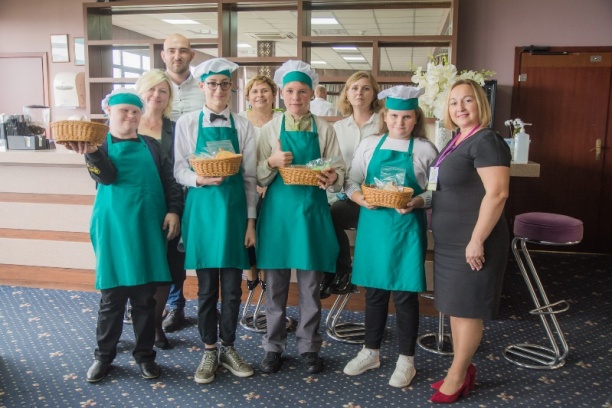 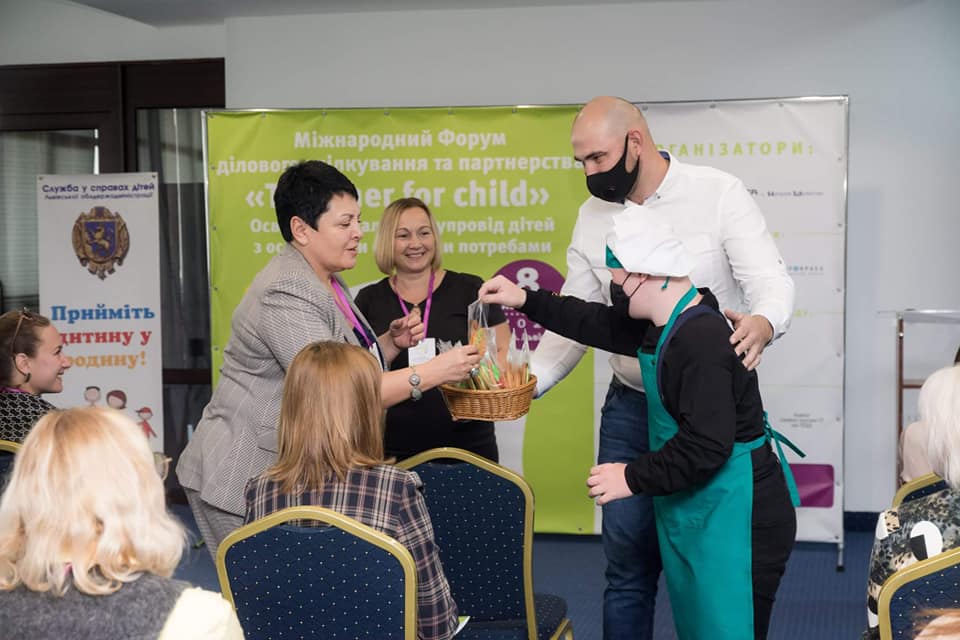 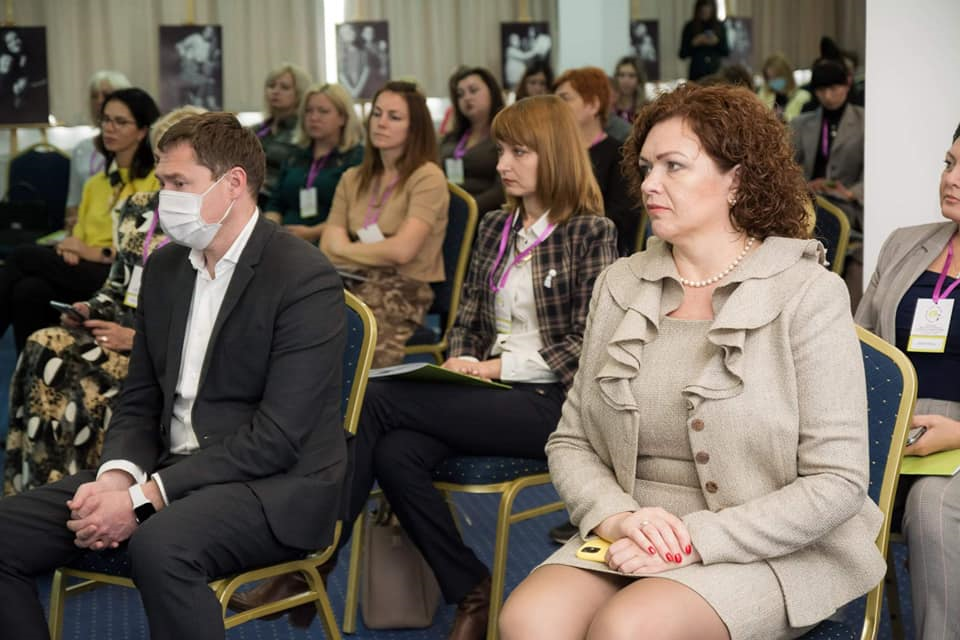 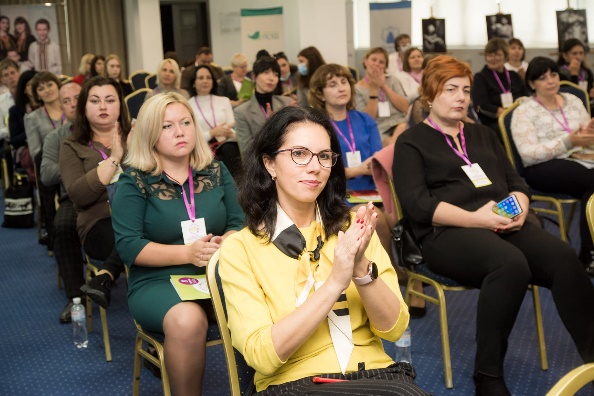 Взаємодія та партнерство
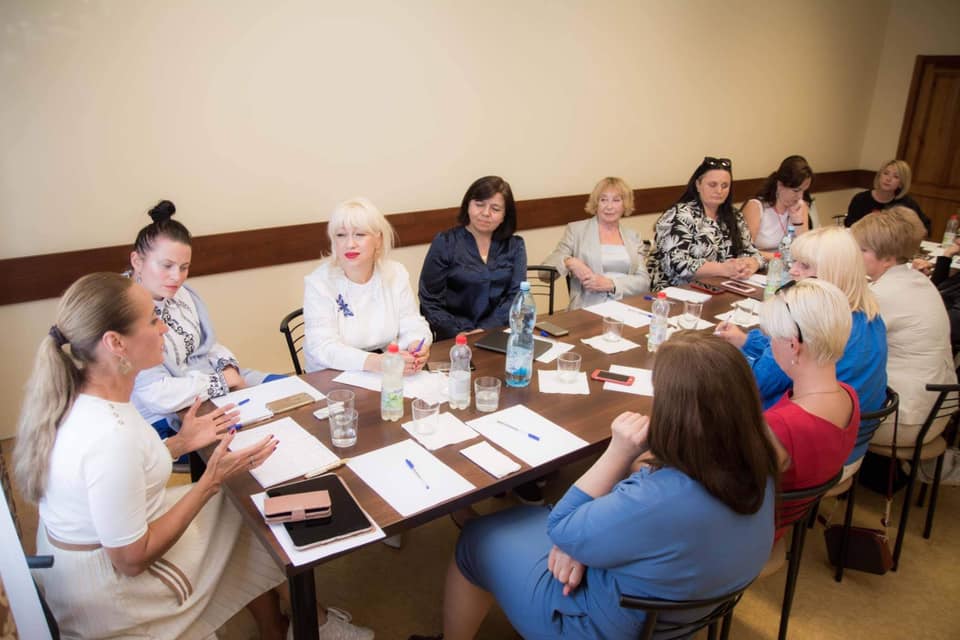 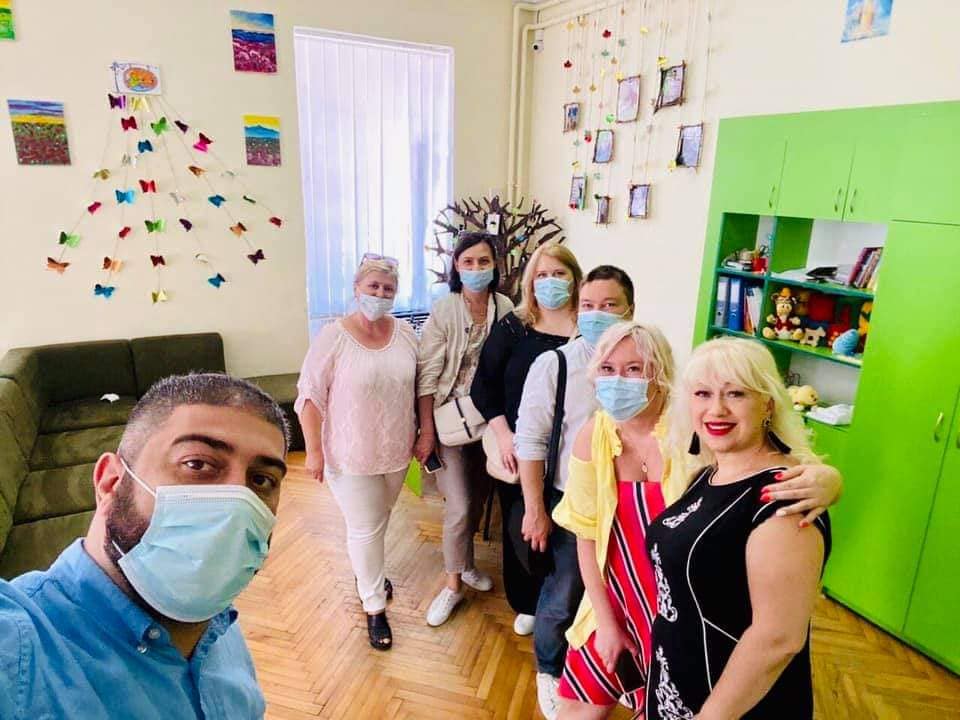 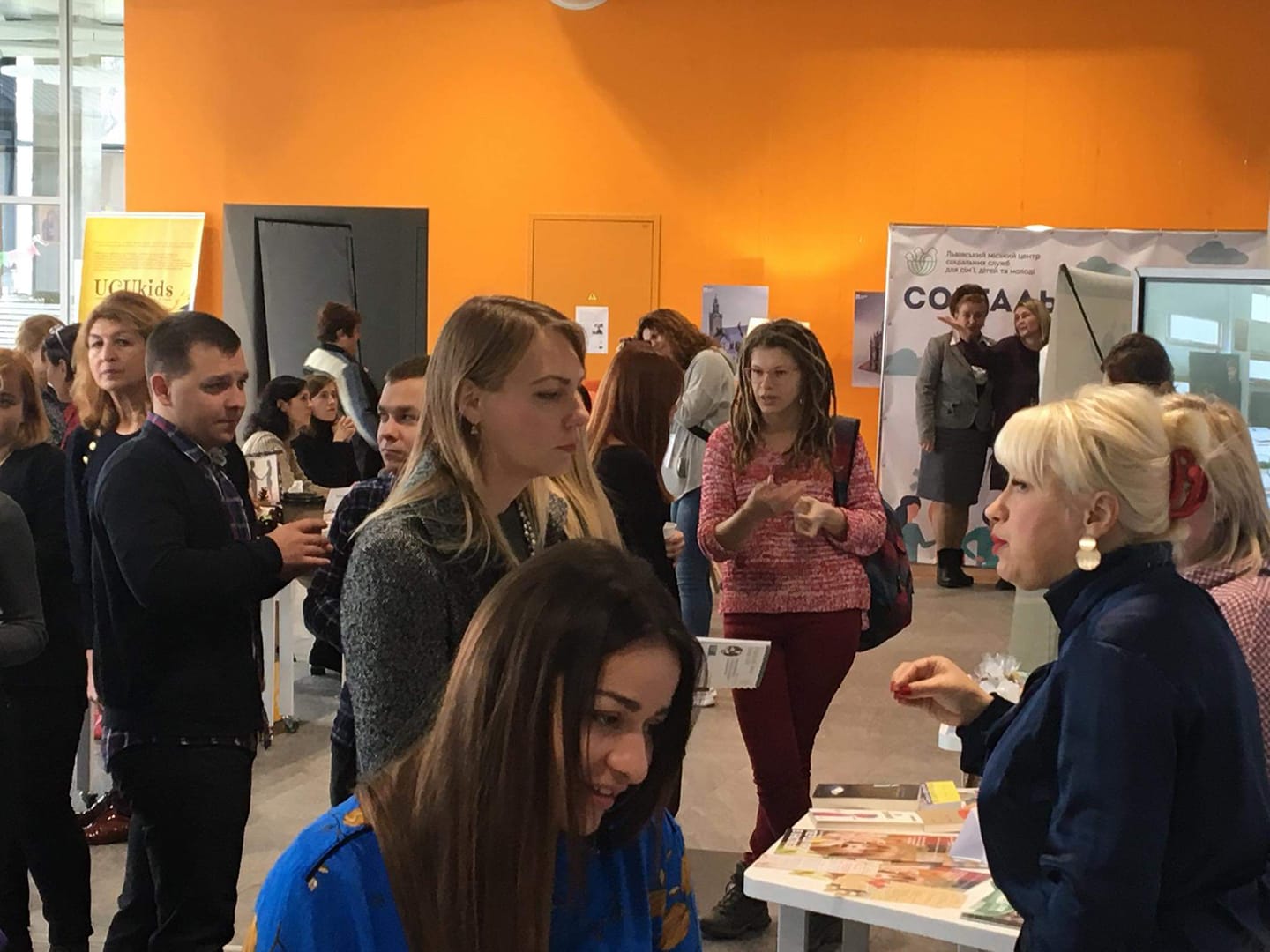 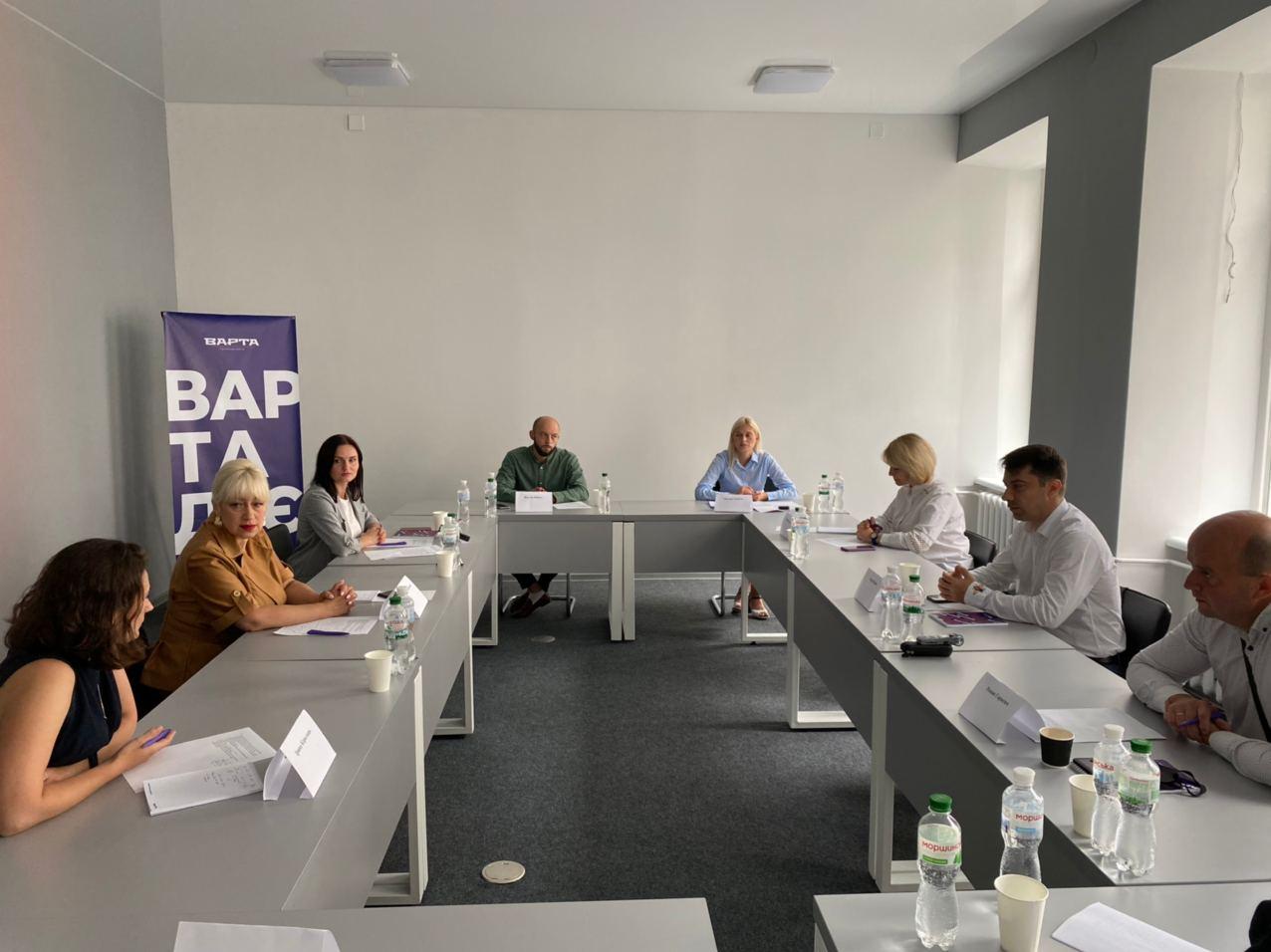 Навчальні семінари для педагогів
Реальна дієвість Нової української школи залежить від кожного конкретного педагога: його знань, умінь, компетенцій, розуміння стратегічних цілей ...
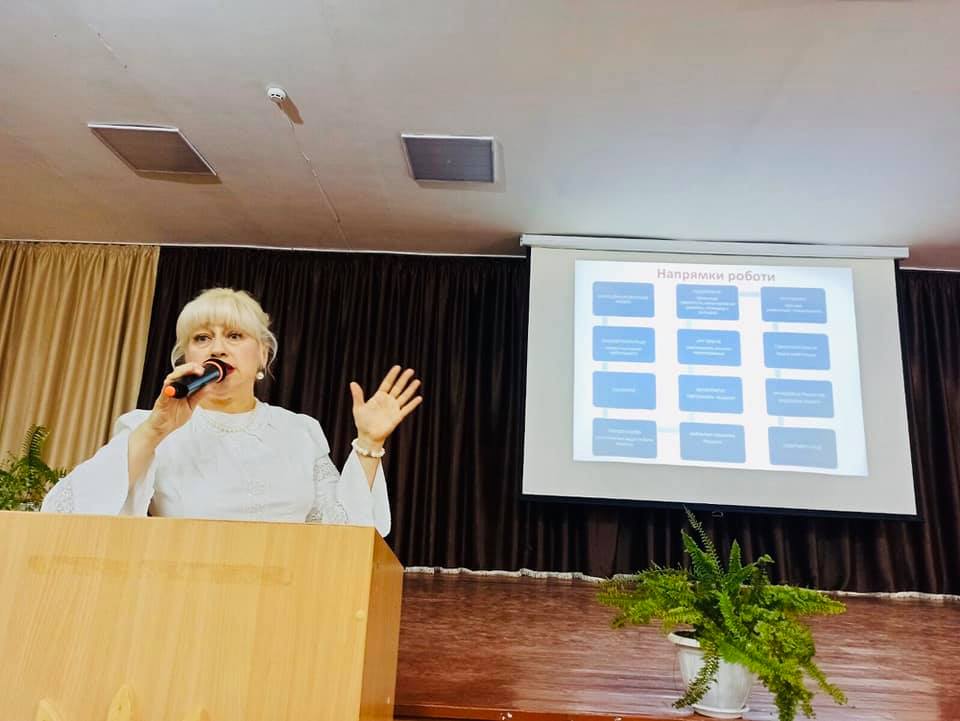 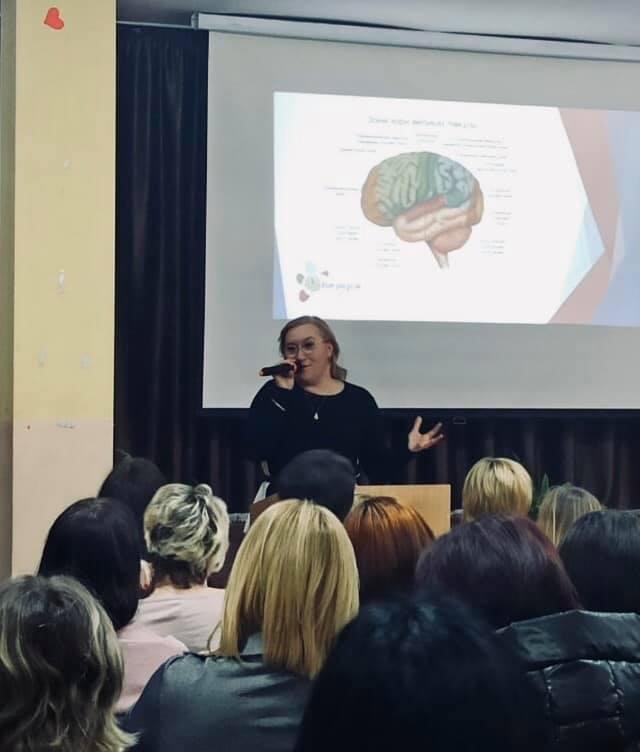 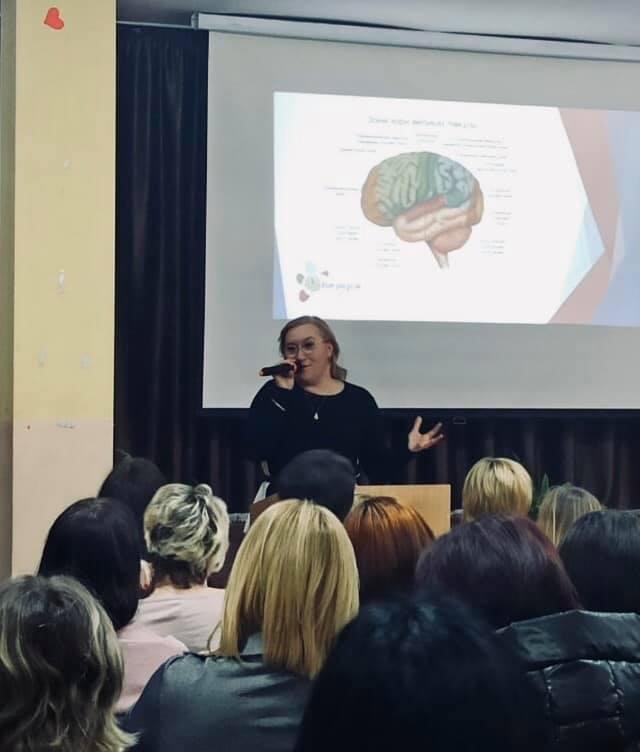 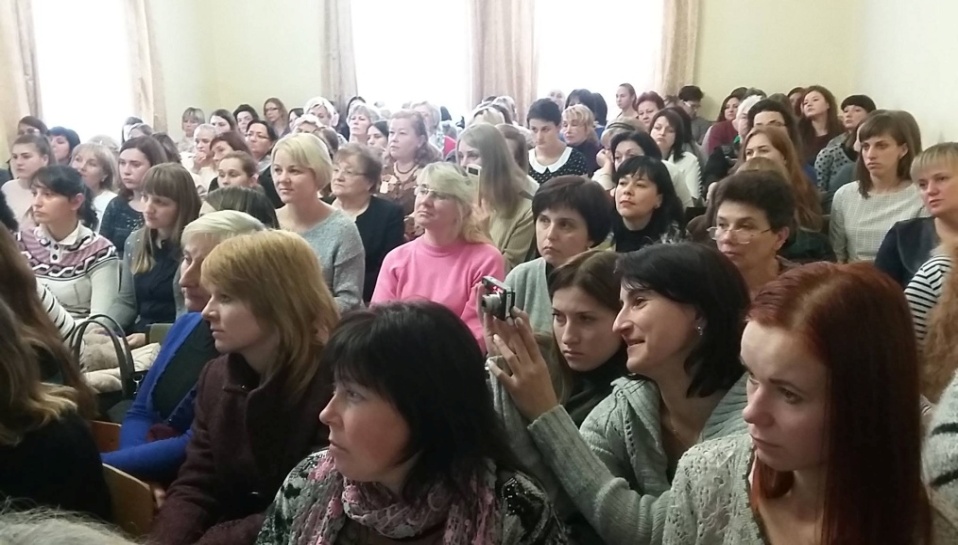 Отримання комунікативного досвіду
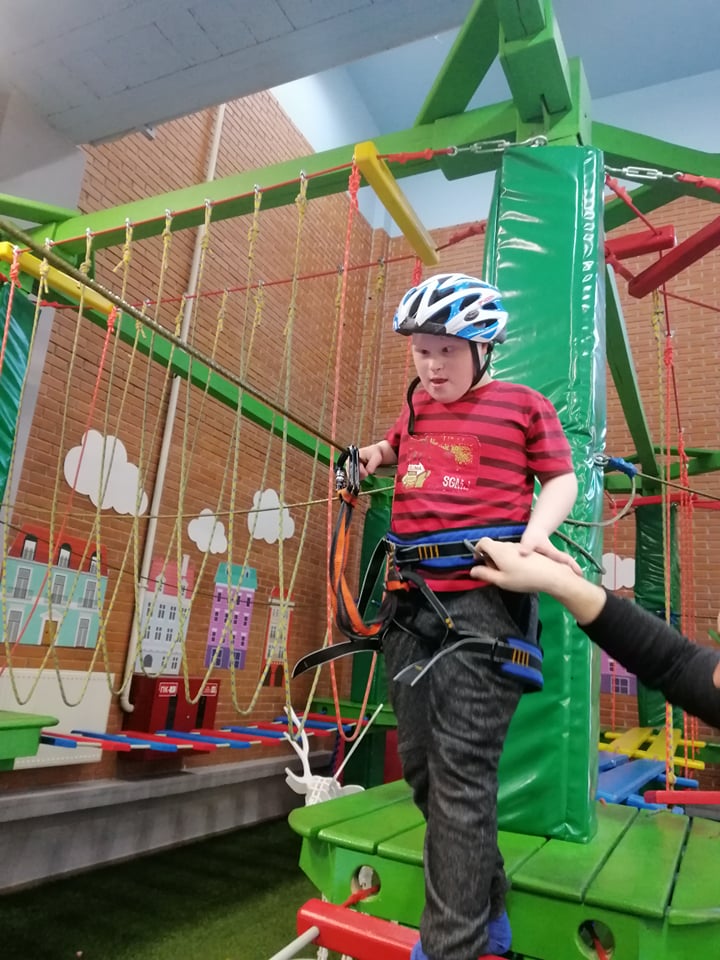 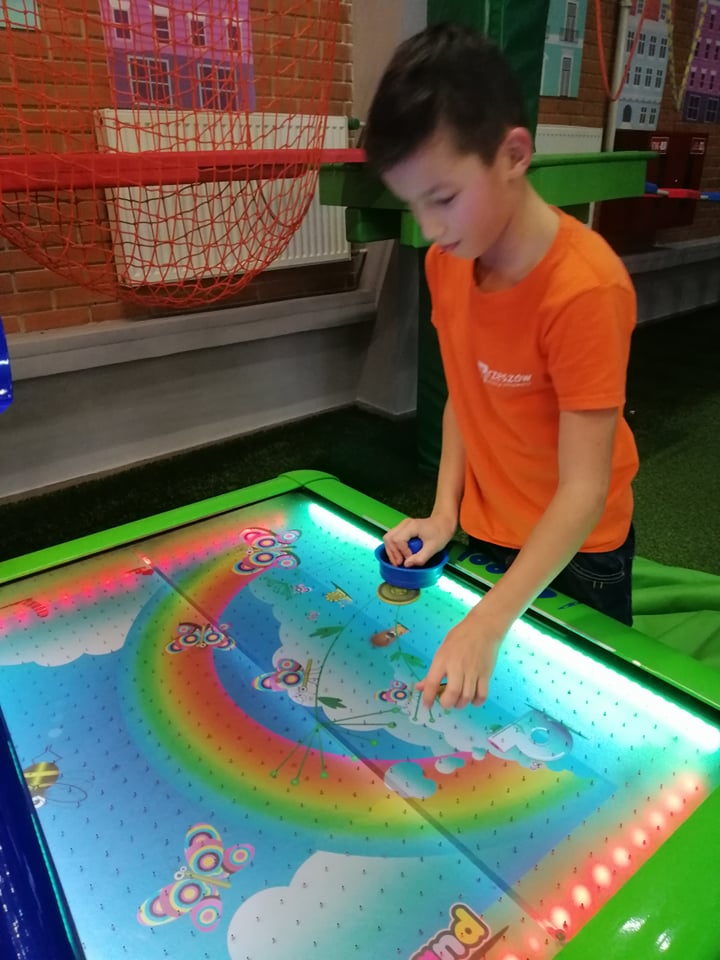 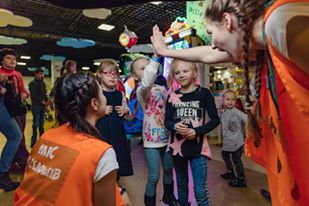 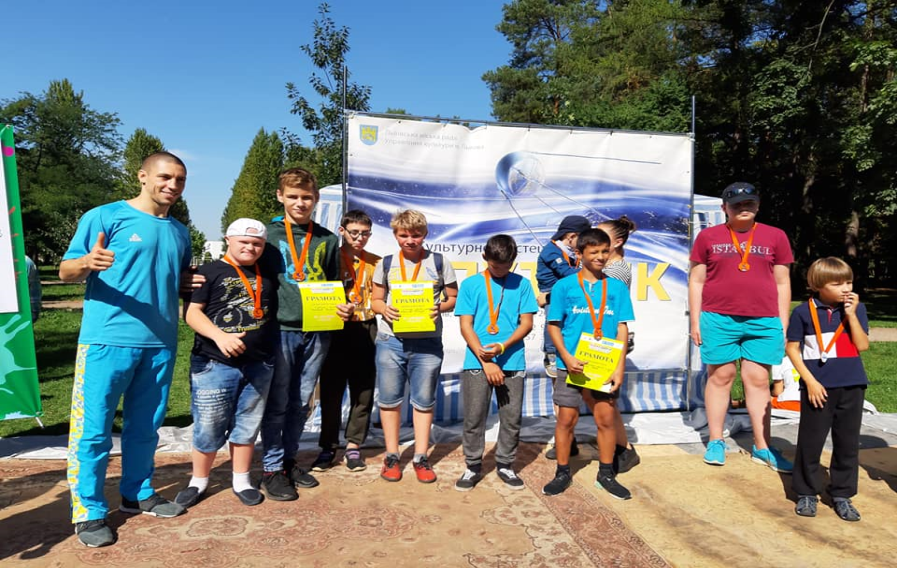 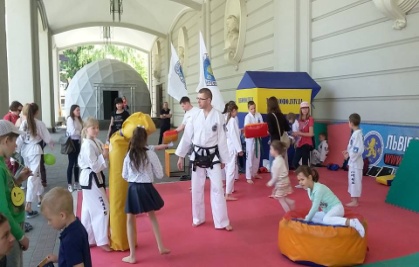 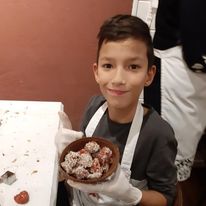 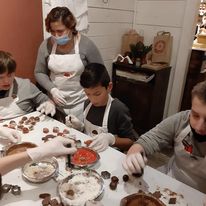 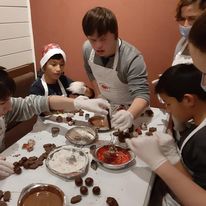 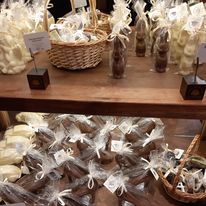 СПІЛЬНИЙ ЧАС
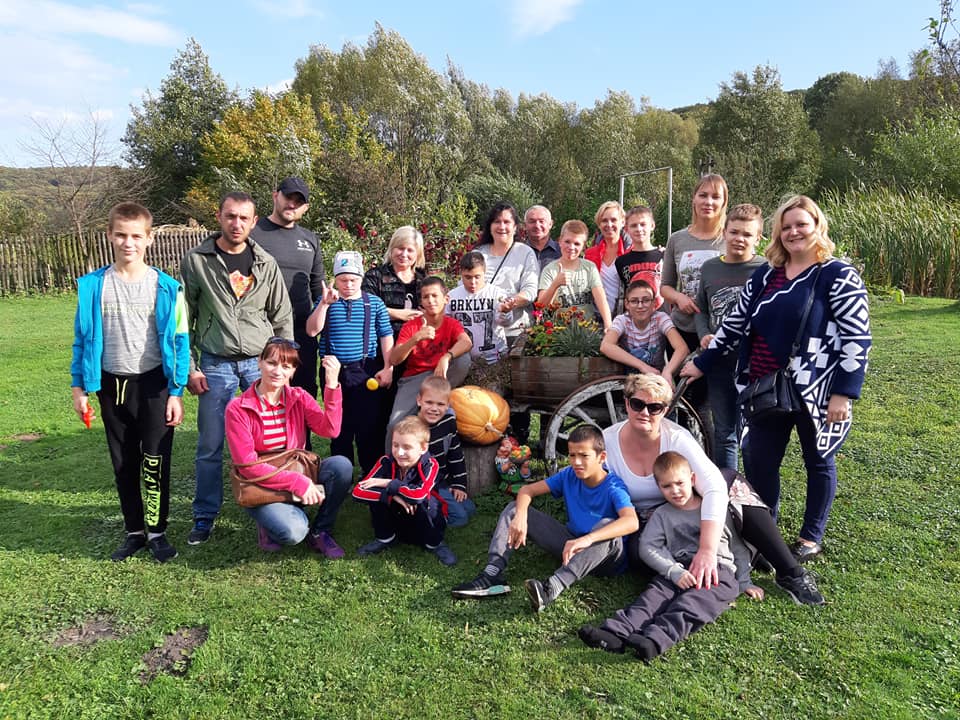 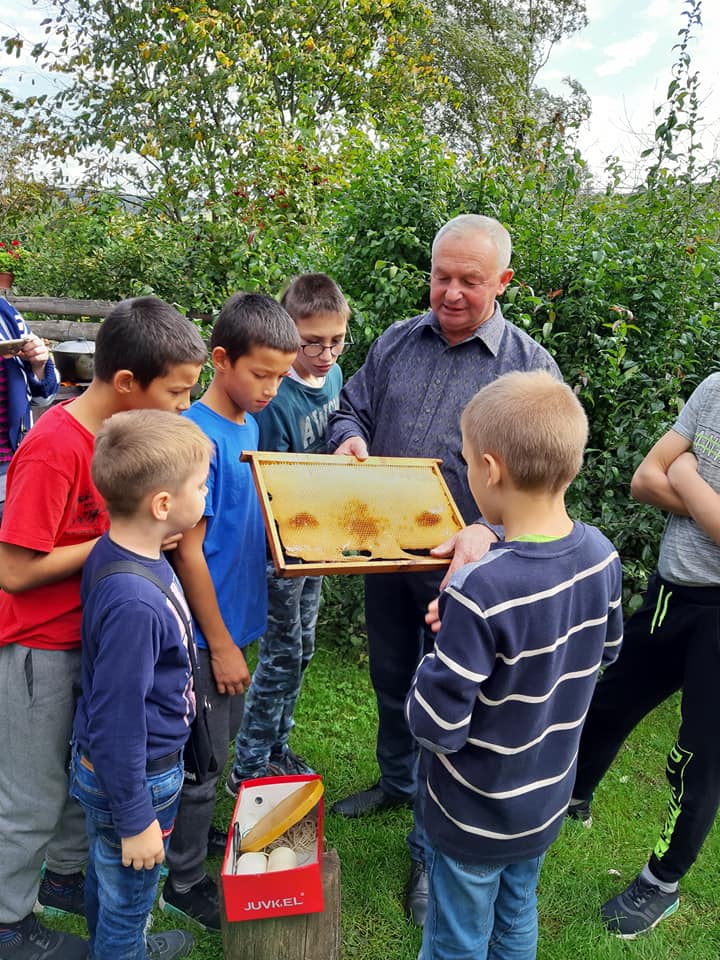 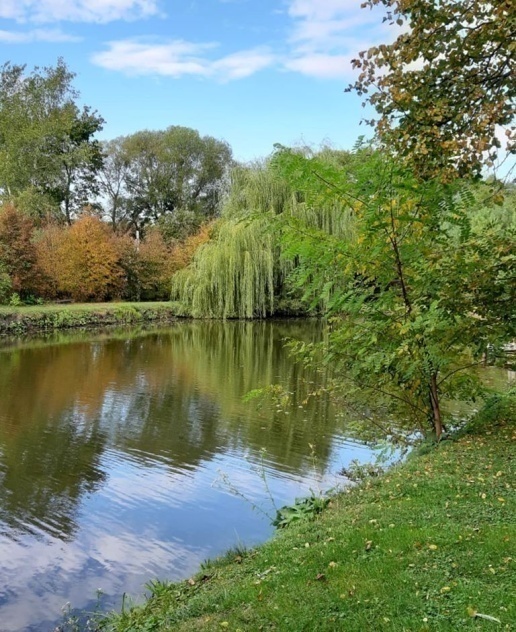 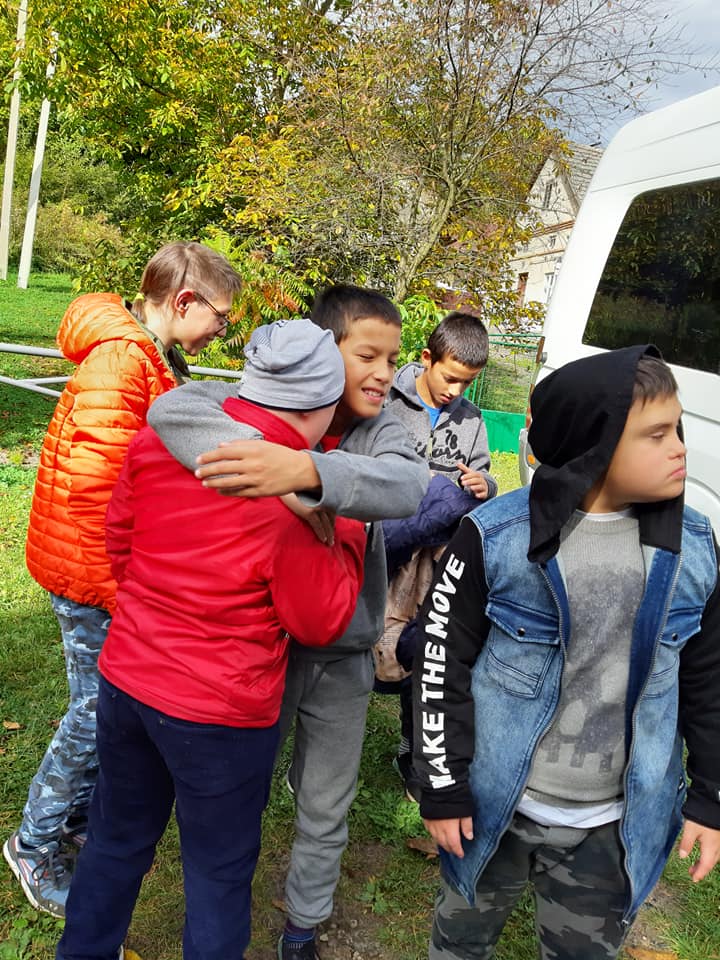 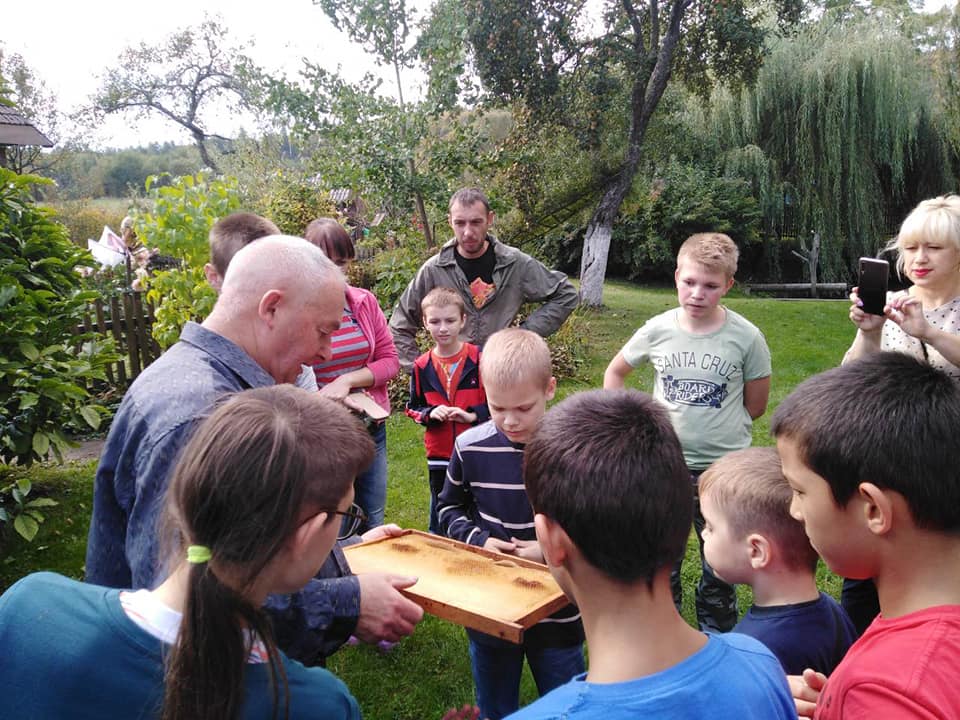 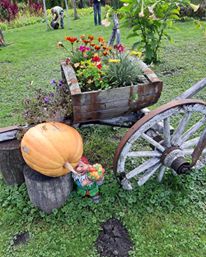 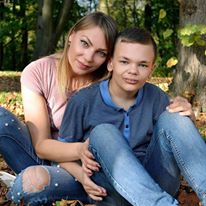 Робота з родиною
Консультування
Медіація
Духовні практики
Проєктна діяльність ( фото- та мистецькі проєкти)
Кінна верхова їзда
Звукотерапія
Тренінги та майстер-класи
Духовні практики.
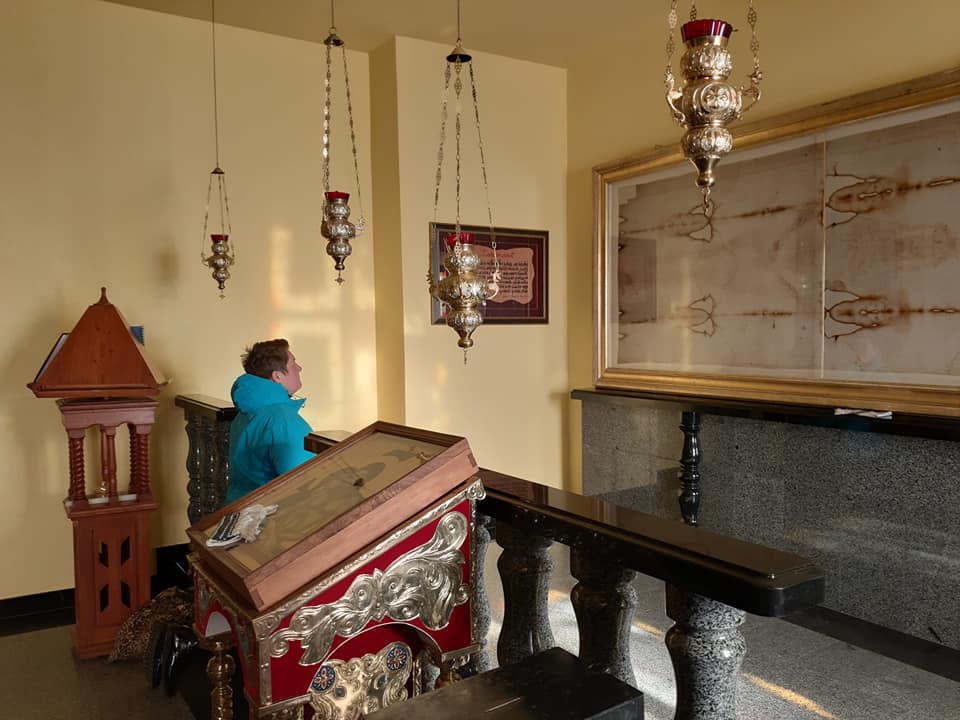 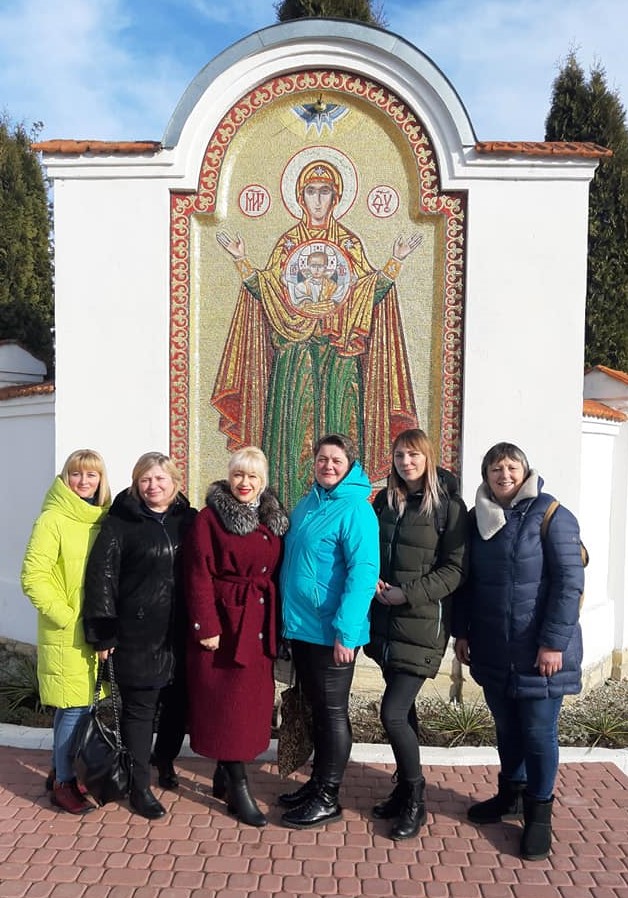 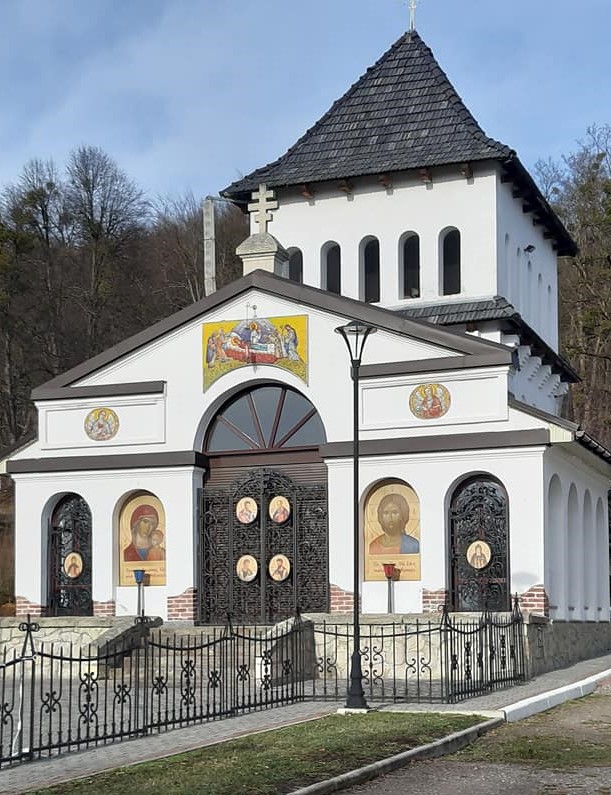 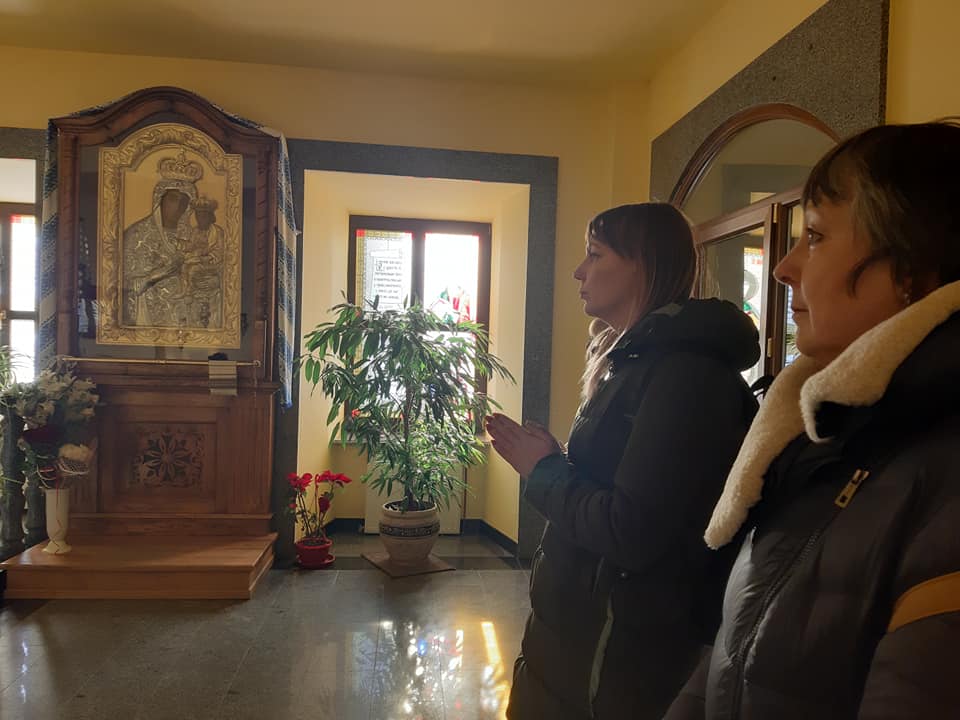 Покращення матеріально-технічної бази
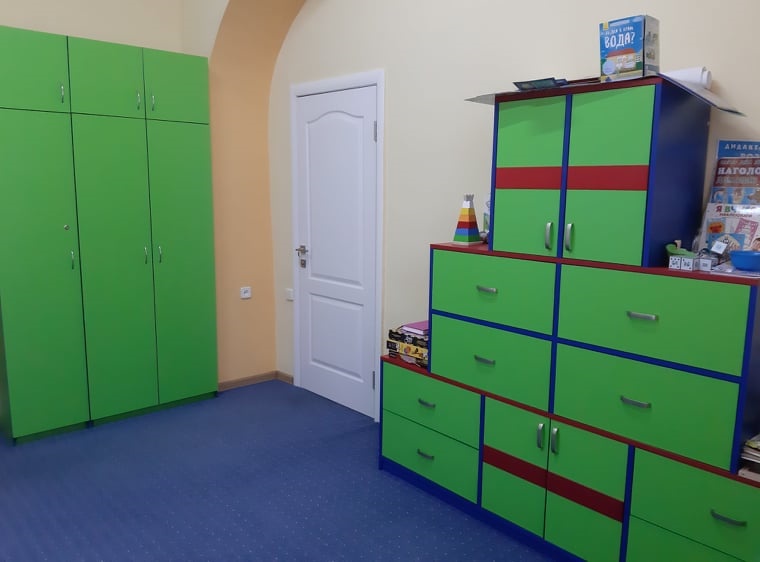 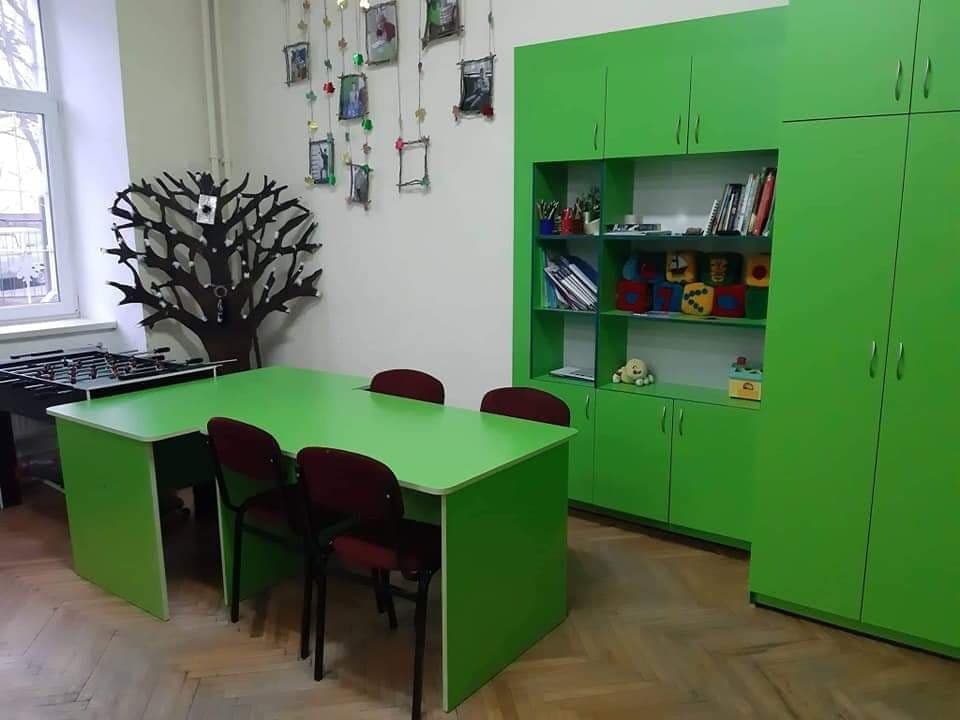 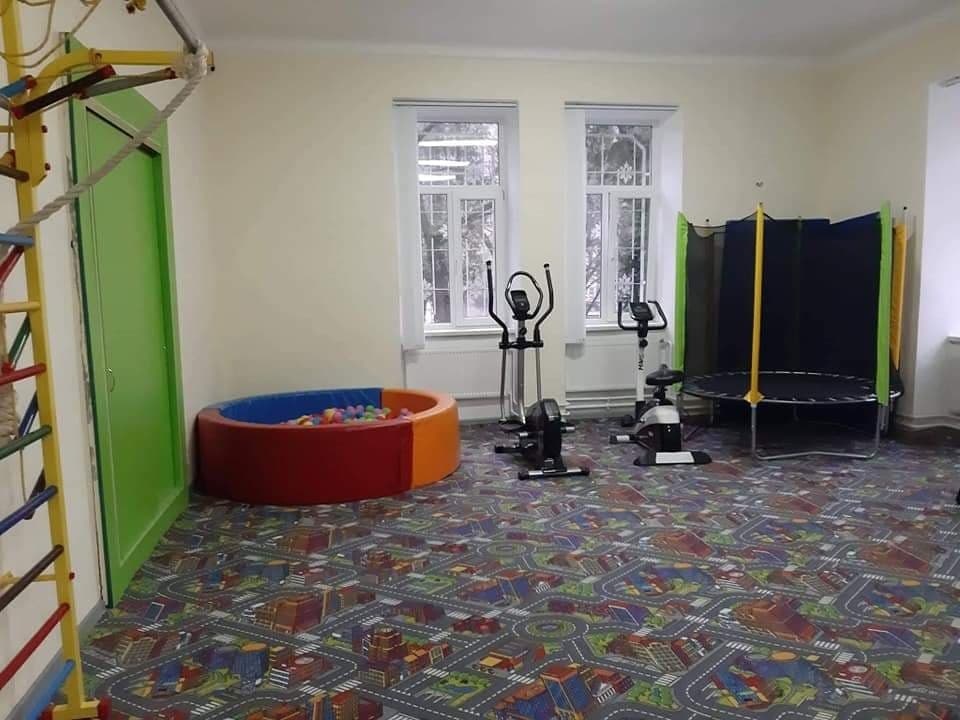 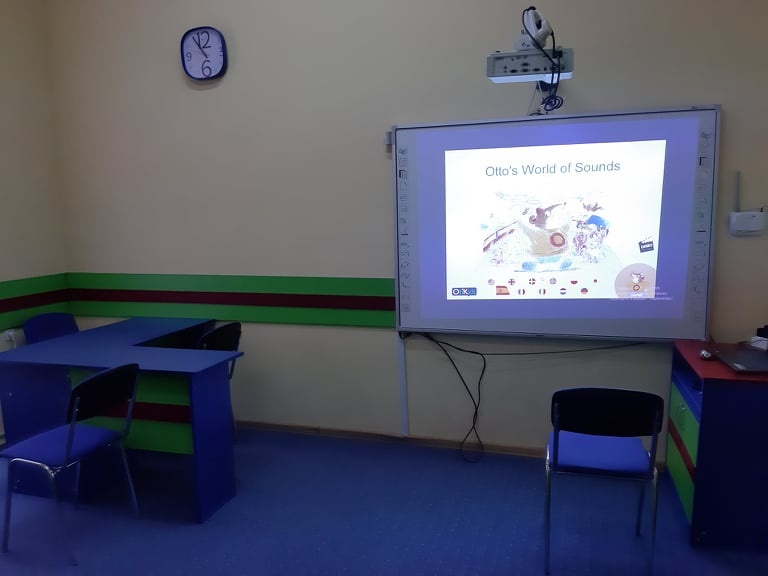 Ремонт частини І поверху
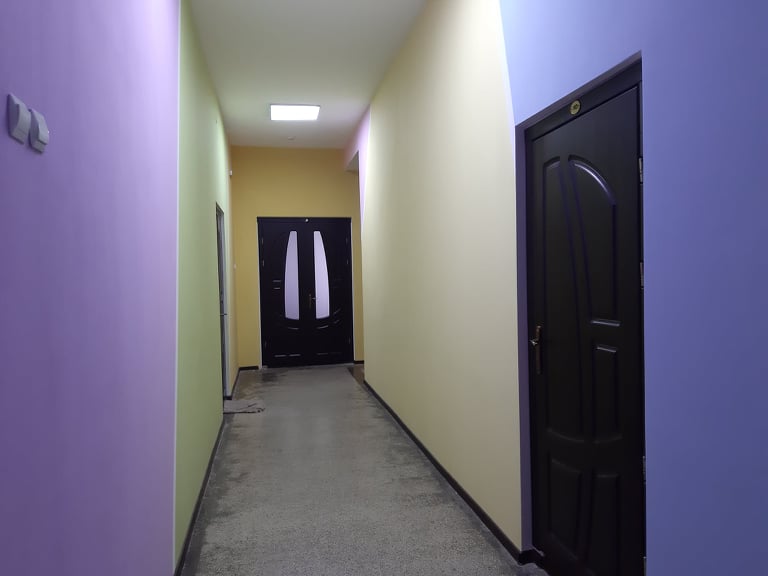 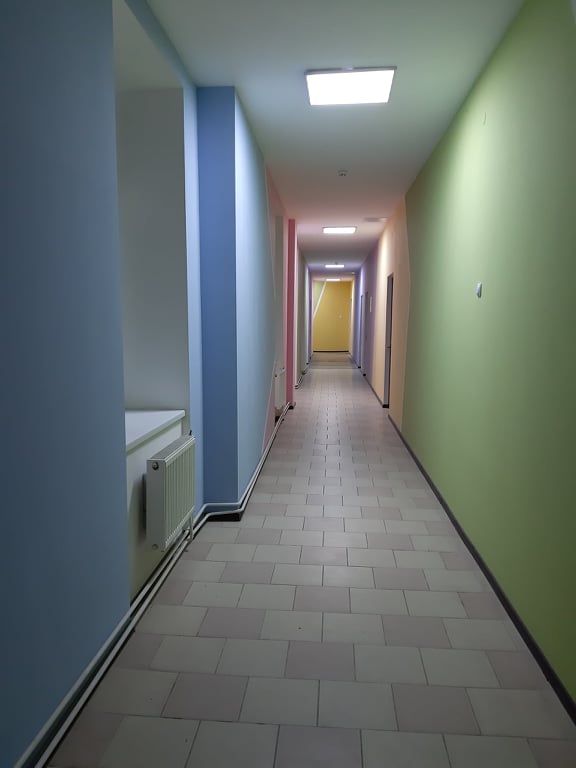 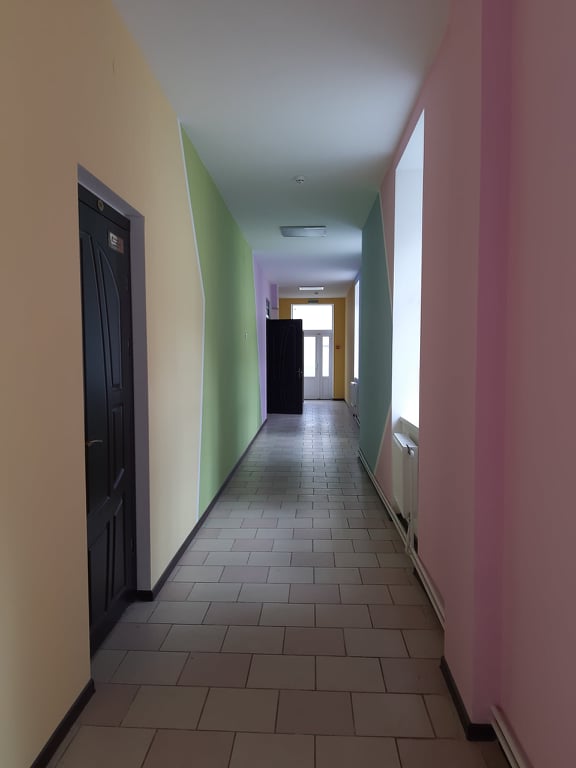 Безпека дітей -понад усе!!!
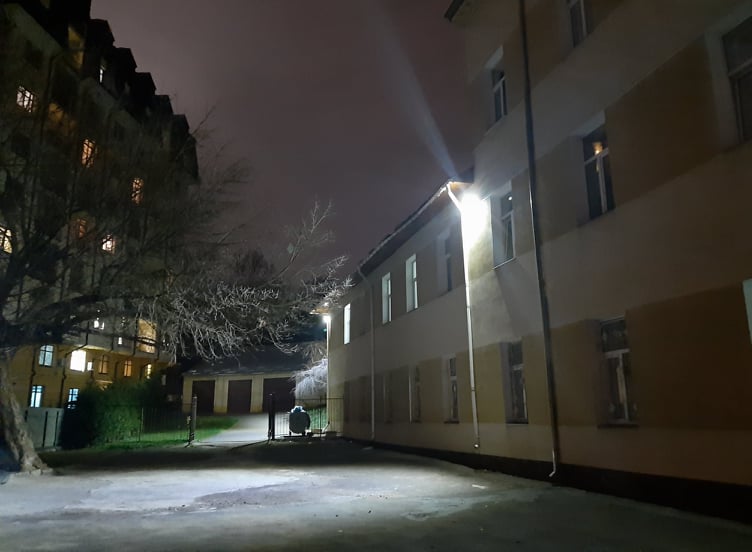 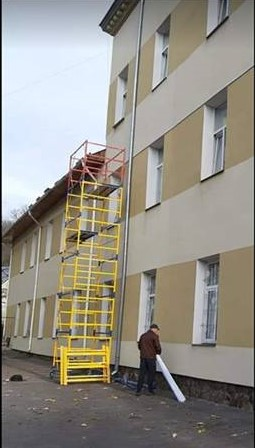 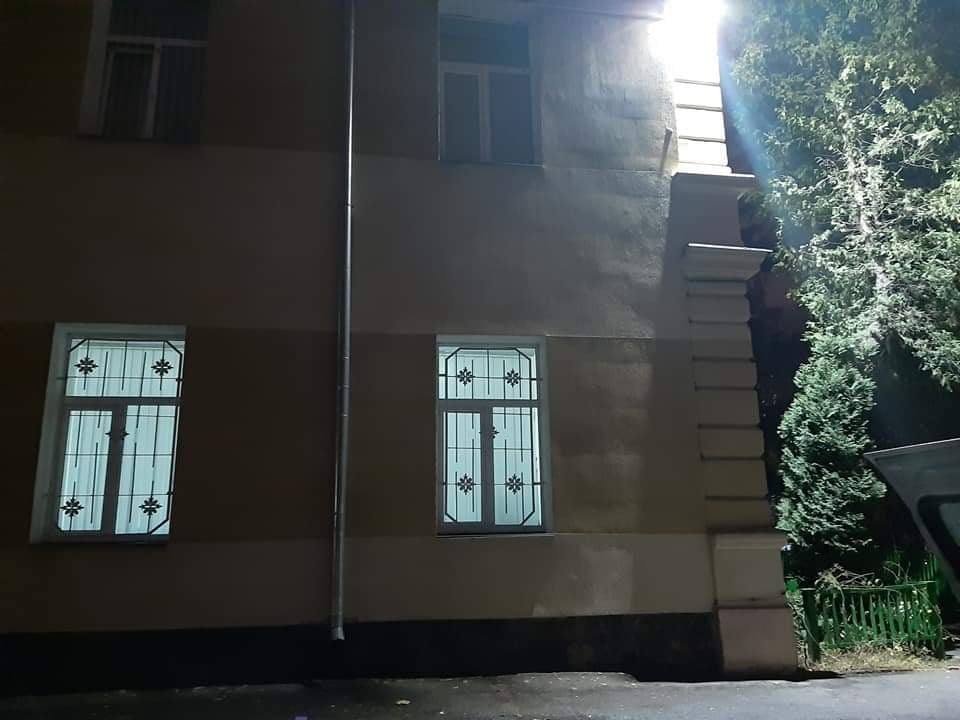 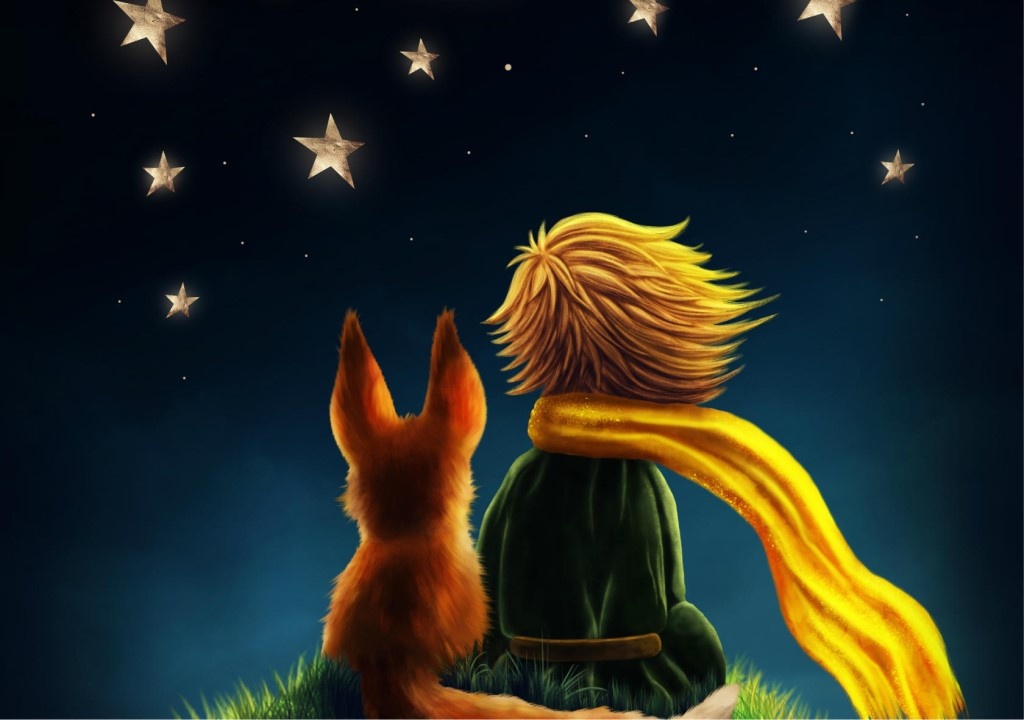 Любов-це коли нічого не страшно, розумієте? Коли тебе не підведуть, не зрадять. Коли вірять.                                                 Маленький Принц